Florida 2020 Elections
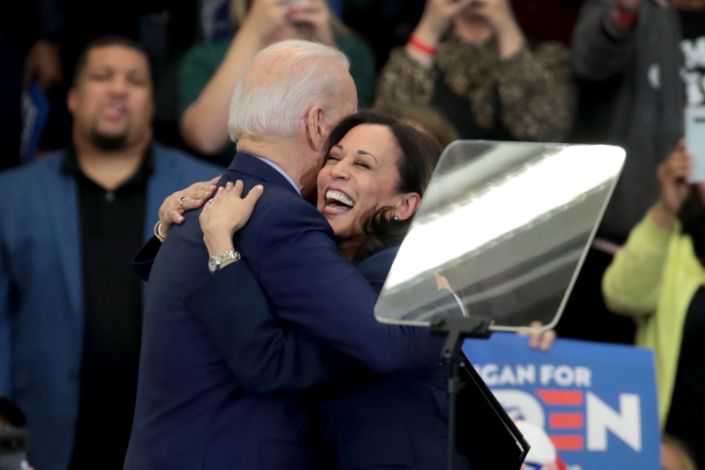 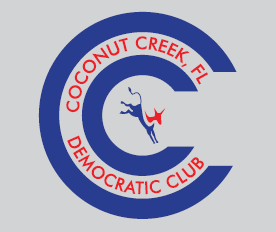 welcome
National Anthem
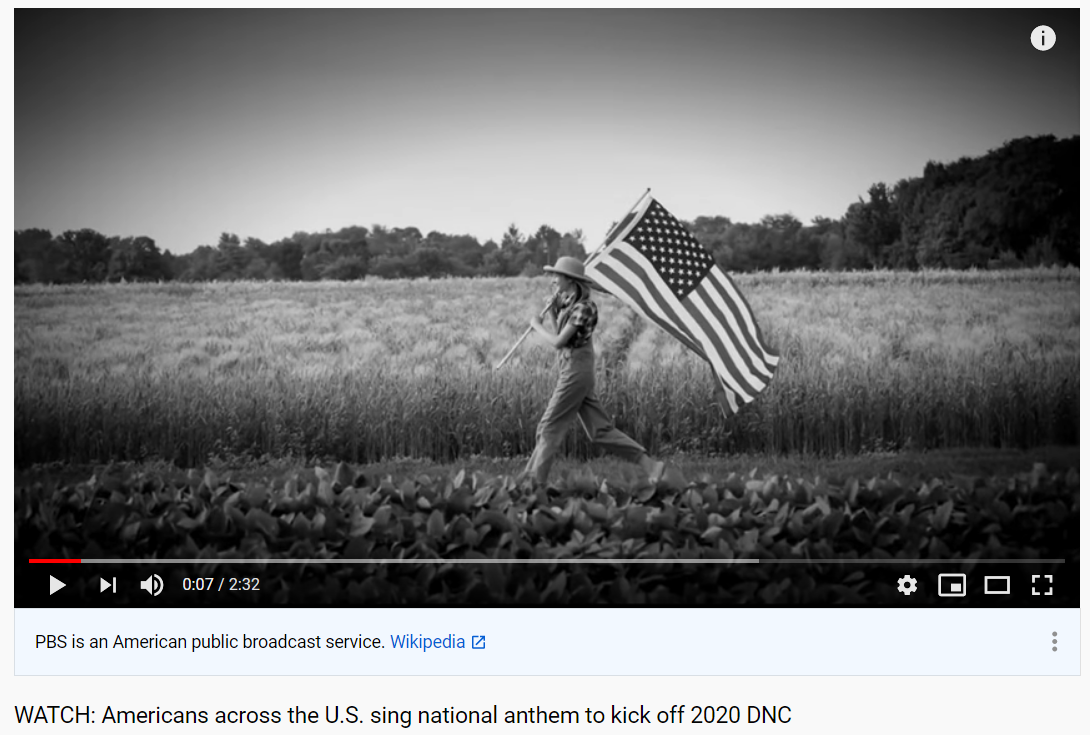 https://www.youtube.com/watch?v=B9oijBHCBv0
Pledge of Allegiance
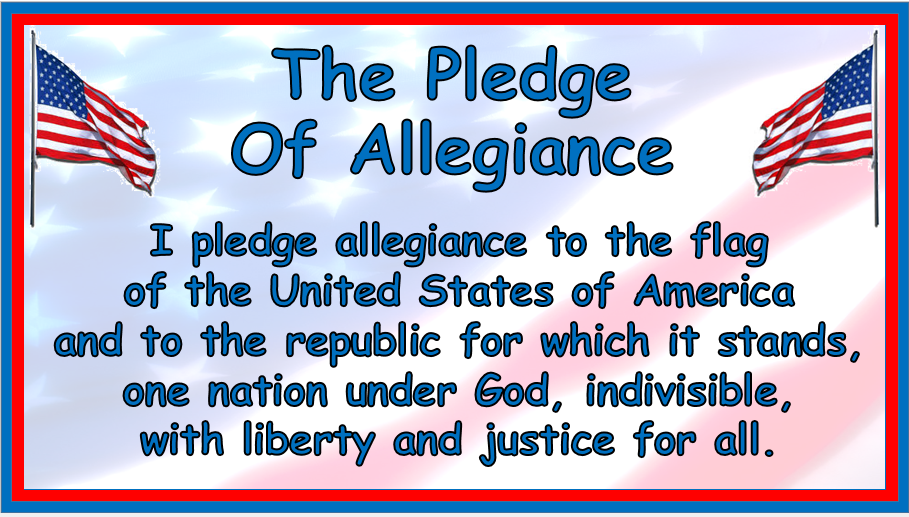 Speaker View
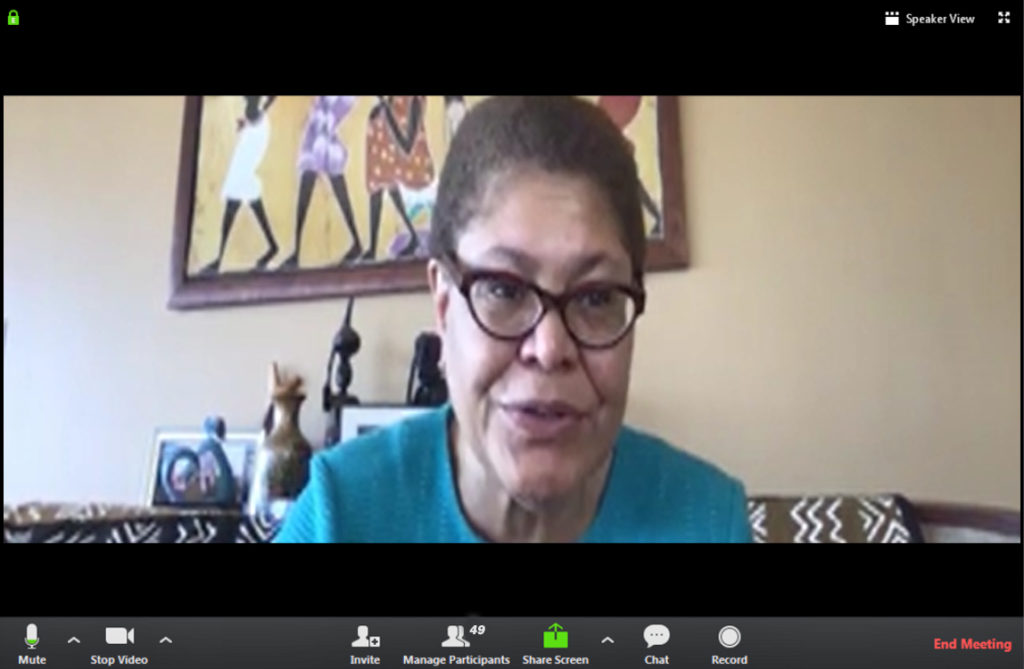 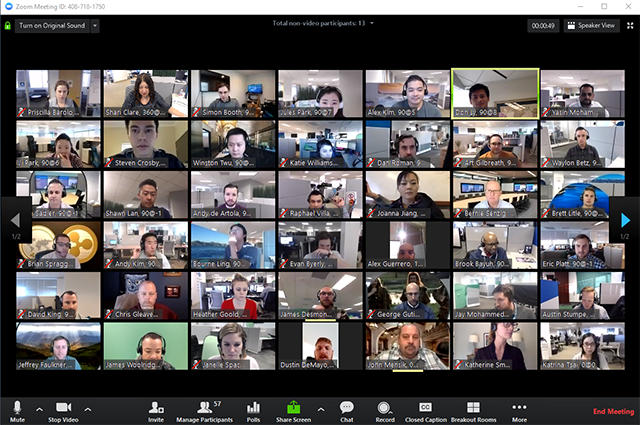 Side By Side Mode
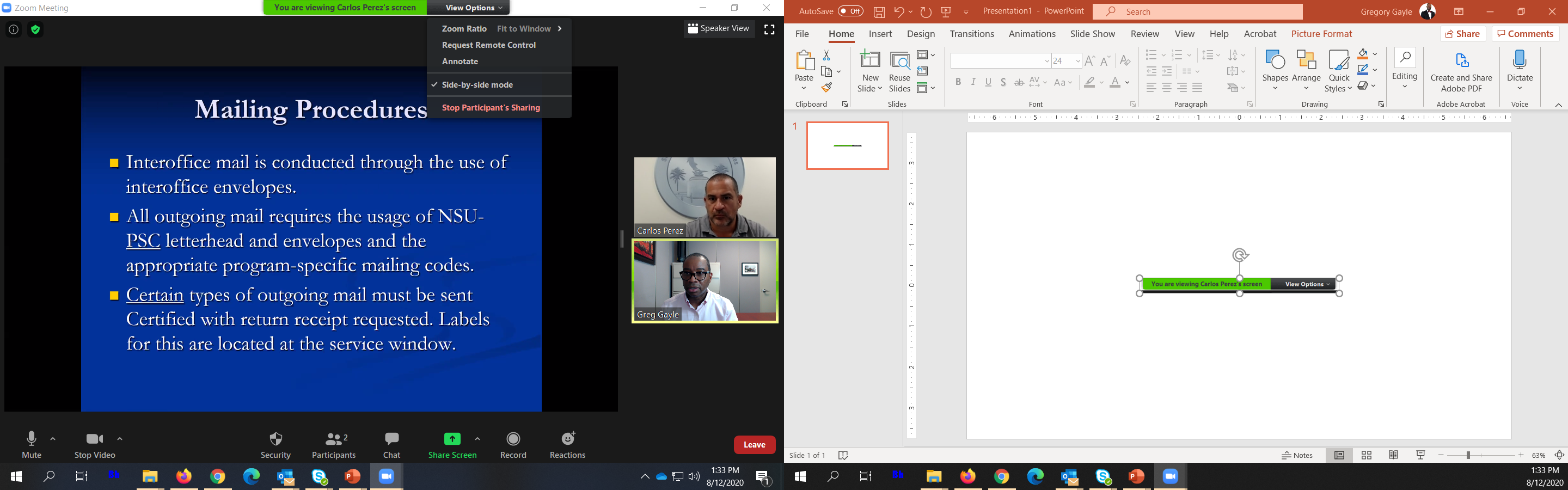 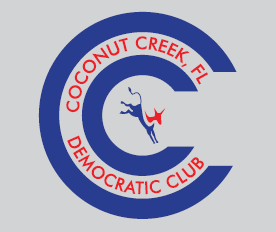 Club Business
Treasurer’s Report
Thank You
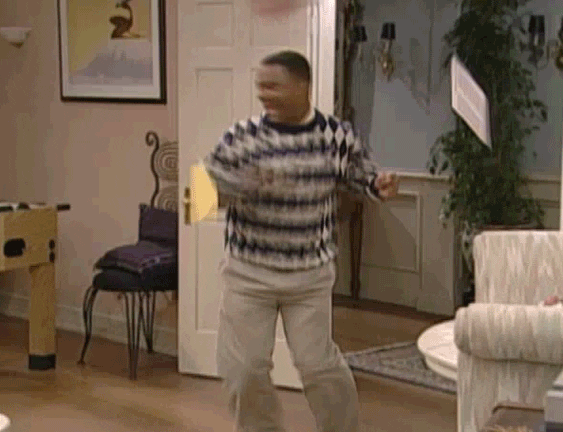 Biden Harris Campaign
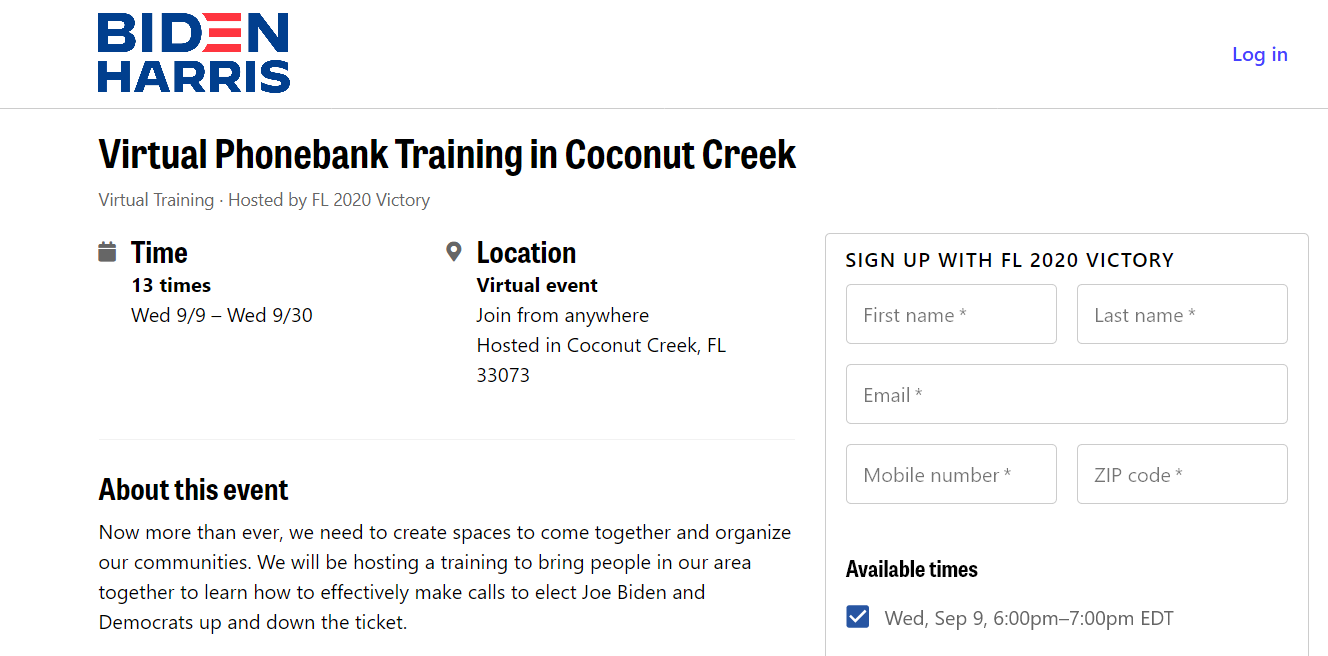 Paulina Litter | paula.litter@2020victory.com
https://www.mobilize.us/joebiden/event/309924/
Biden Harris Campaign
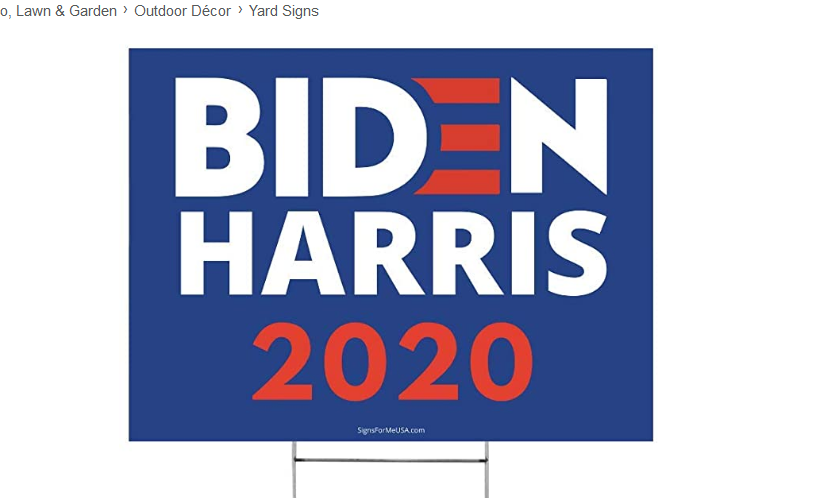 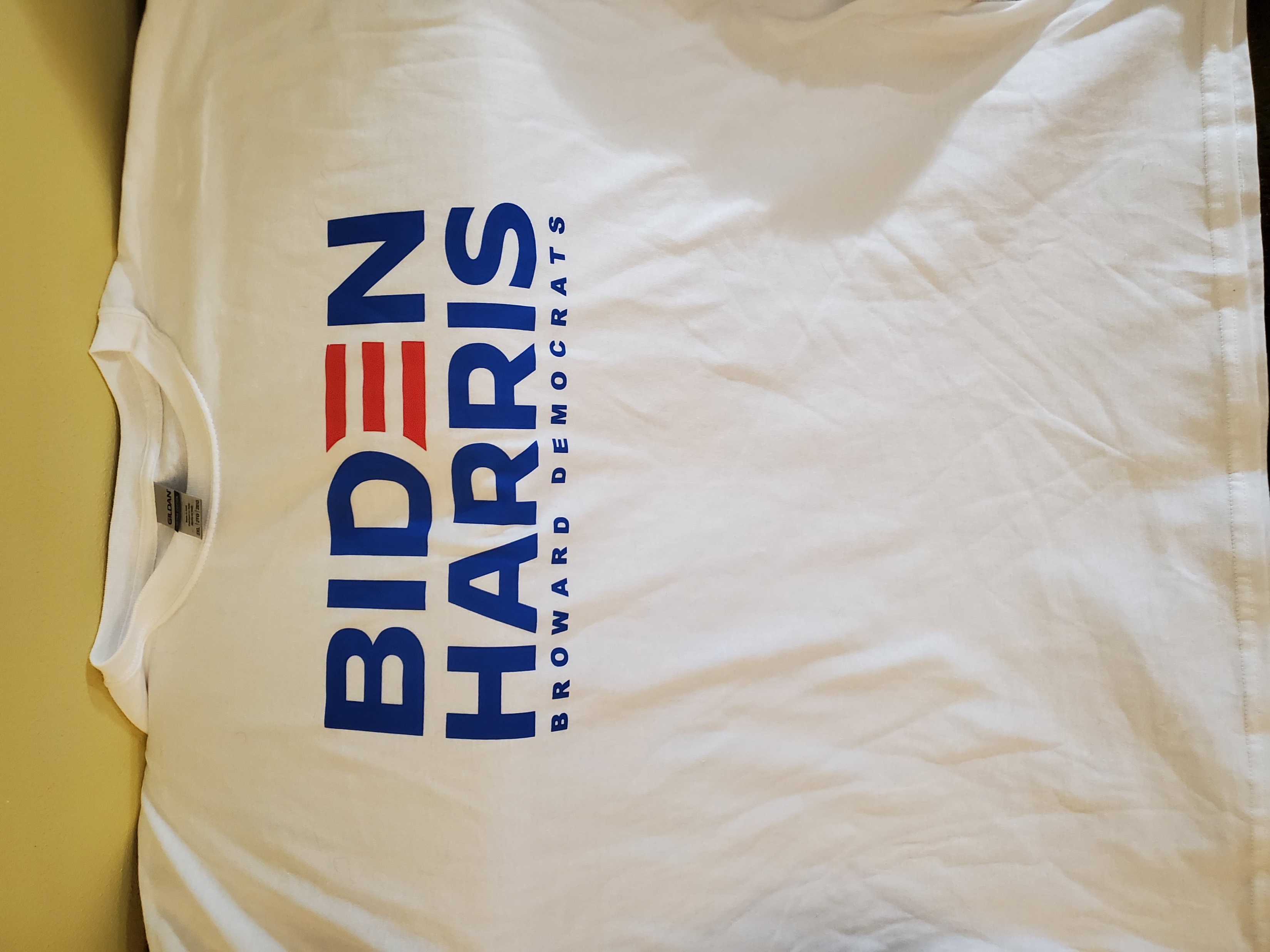 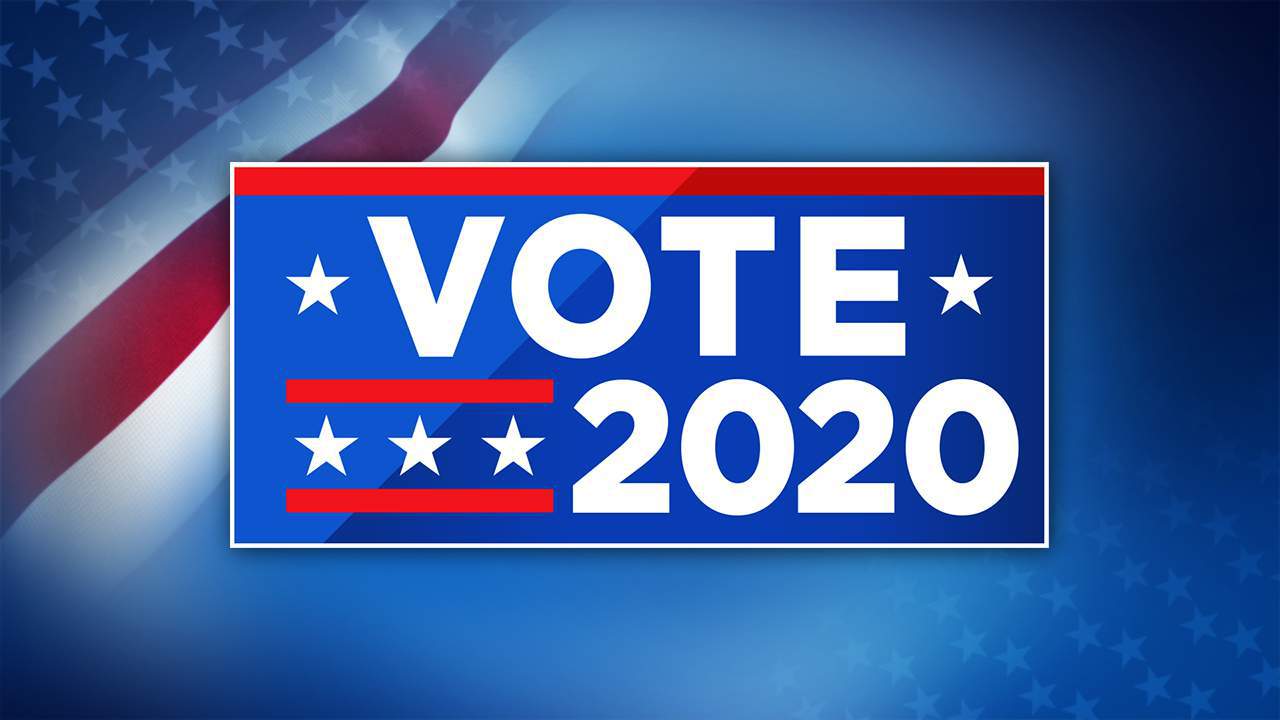 2020 Florida Primary Stats
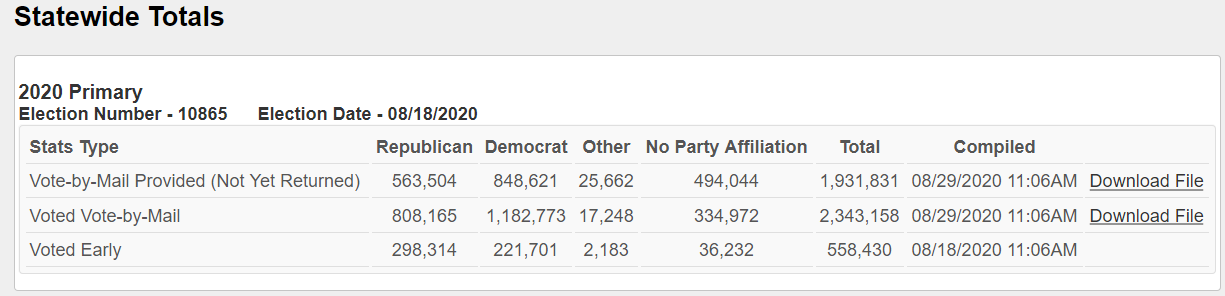 https://countyballotfiles.elections.myflorida.com/FVRSCountyBallotReports/AbsenteeEarlyVotingReports/PublicStats
Broward No VBM ballots
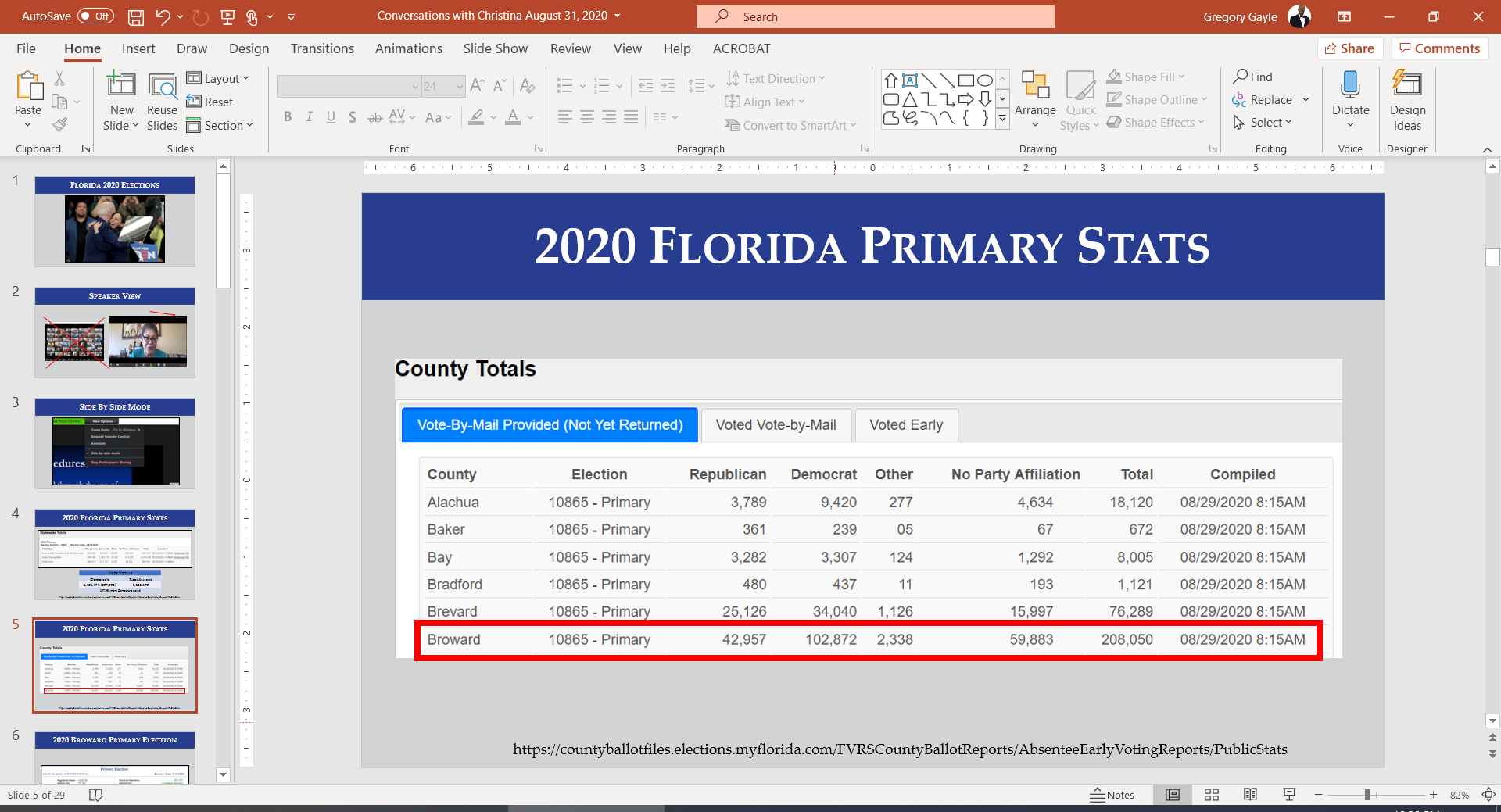 https://countyballotfiles.elections.myflorida.com/FVRSCountyBallotReports/AbsenteeEarlyVotingReports/PublicStats
Broward VBM ballots
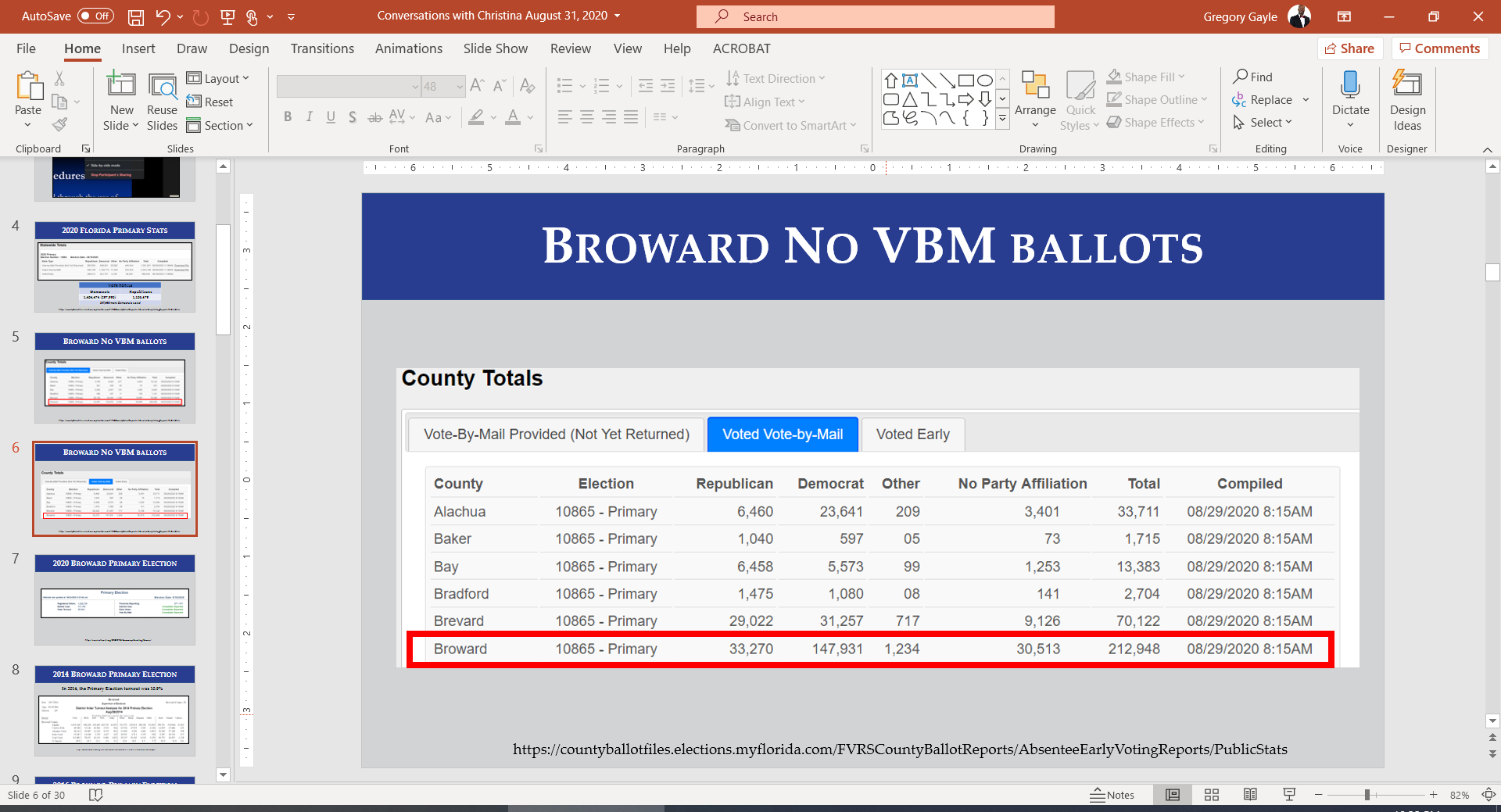 114,661 more Democrats voted by mail.
https://countyballotfiles.elections.myflorida.com/FVRSCountyBallotReports/AbsenteeEarlyVotingReports/PublicStats
Broward VBM ballots
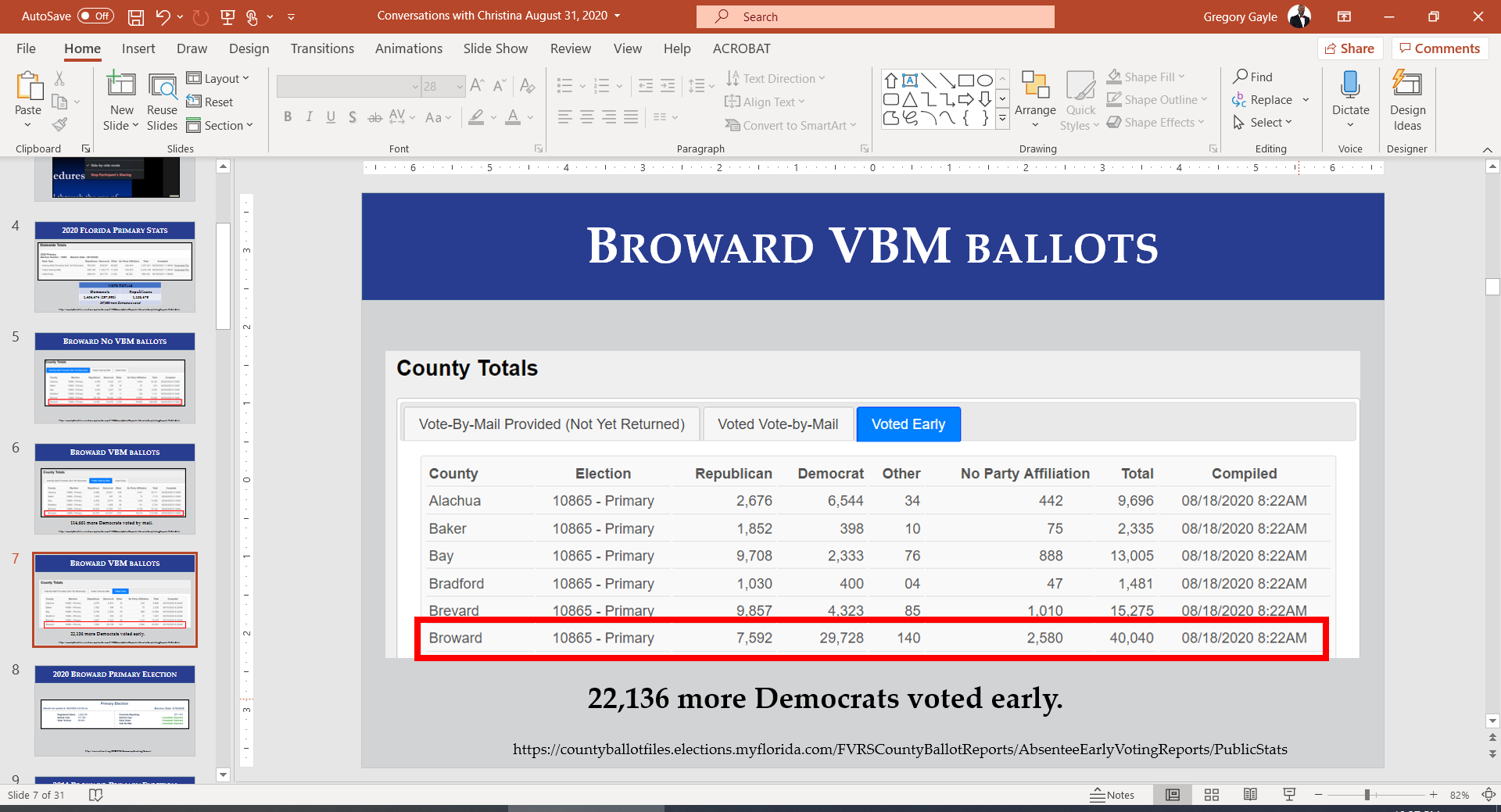 22,136 more Democrats voted early.
https://countyballotfiles.elections.myflorida.com/FVRSCountyBallotReports/AbsenteeEarlyVotingReports/PublicStats
2020 Broward Primary Election
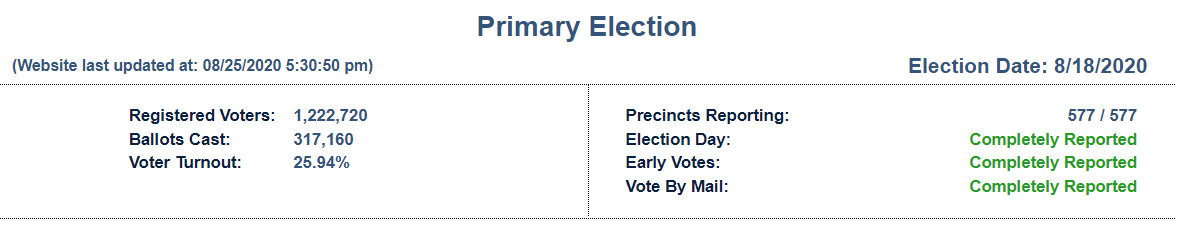 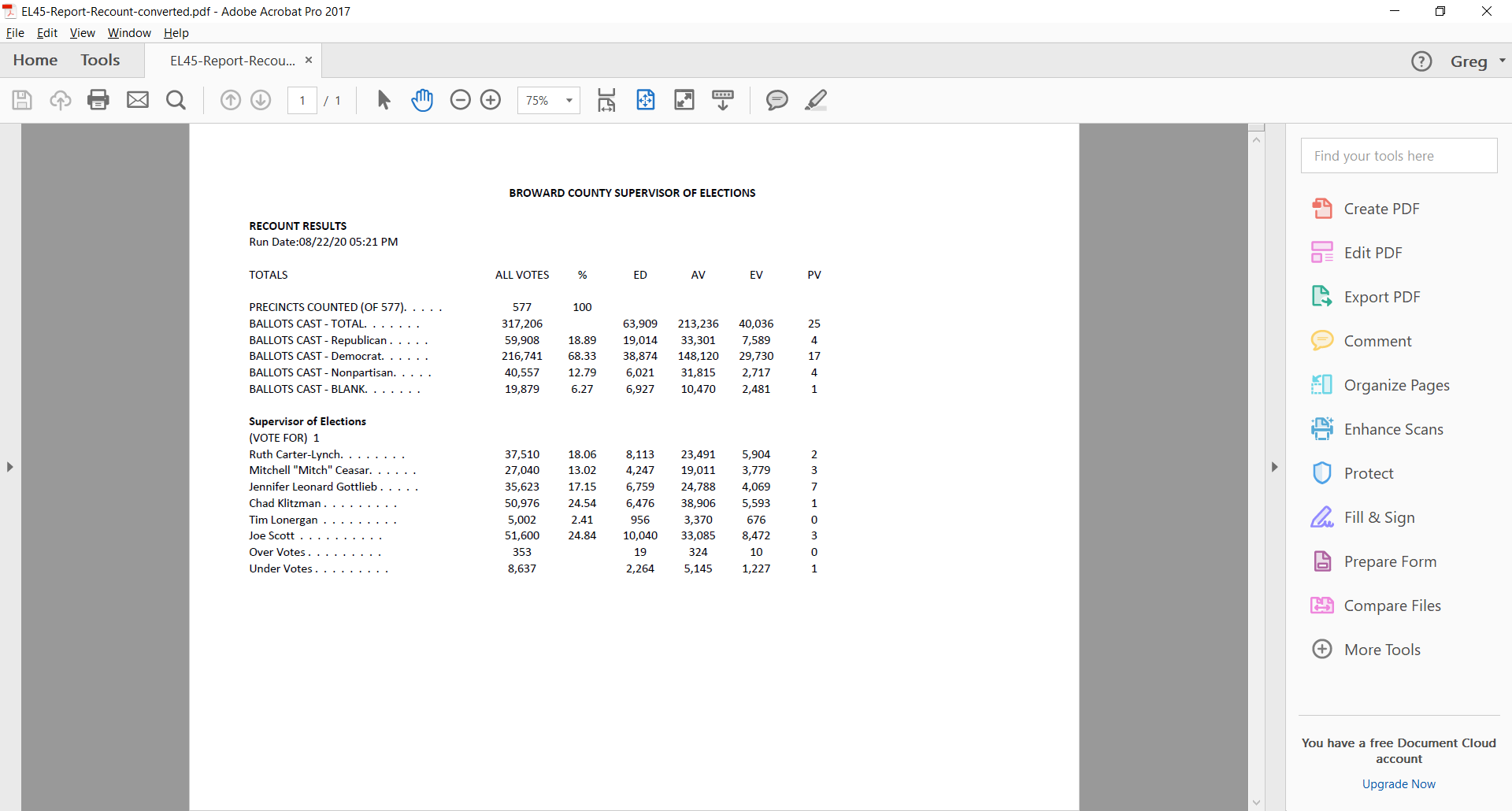 https://enr.electionsfl.org/BRO/2703/Summary/Scrolling/Banner/
2014 Broward Primary Election
In 2014, the Primary Election turnout was 10.9%
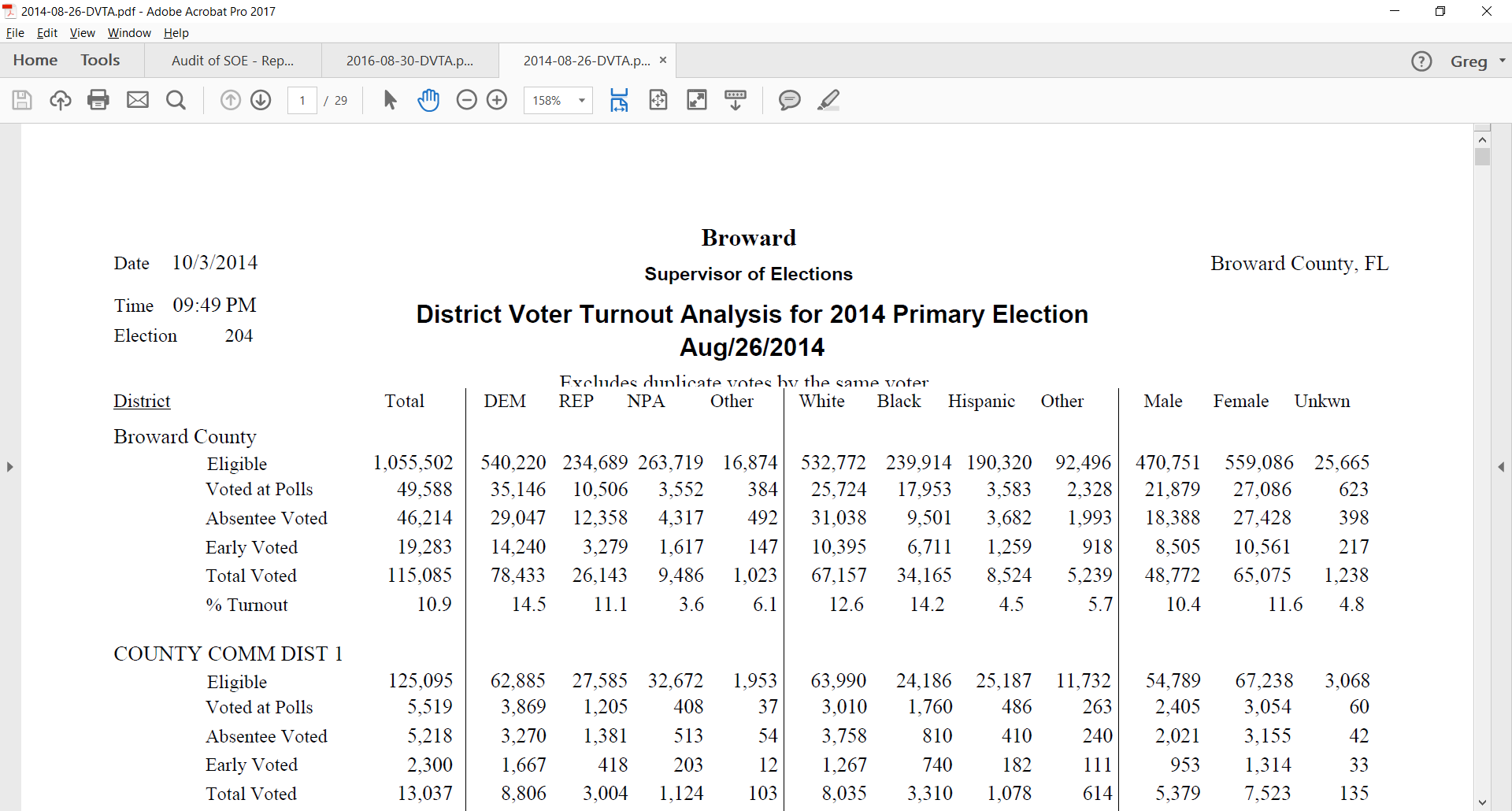 https://www.browardsoe.org/Election-Information/Voter-Statistics/District-Voter-Turnout-Report
2016 Broward Primary Election
In 2016, the Primary Election turnout was 16.9%
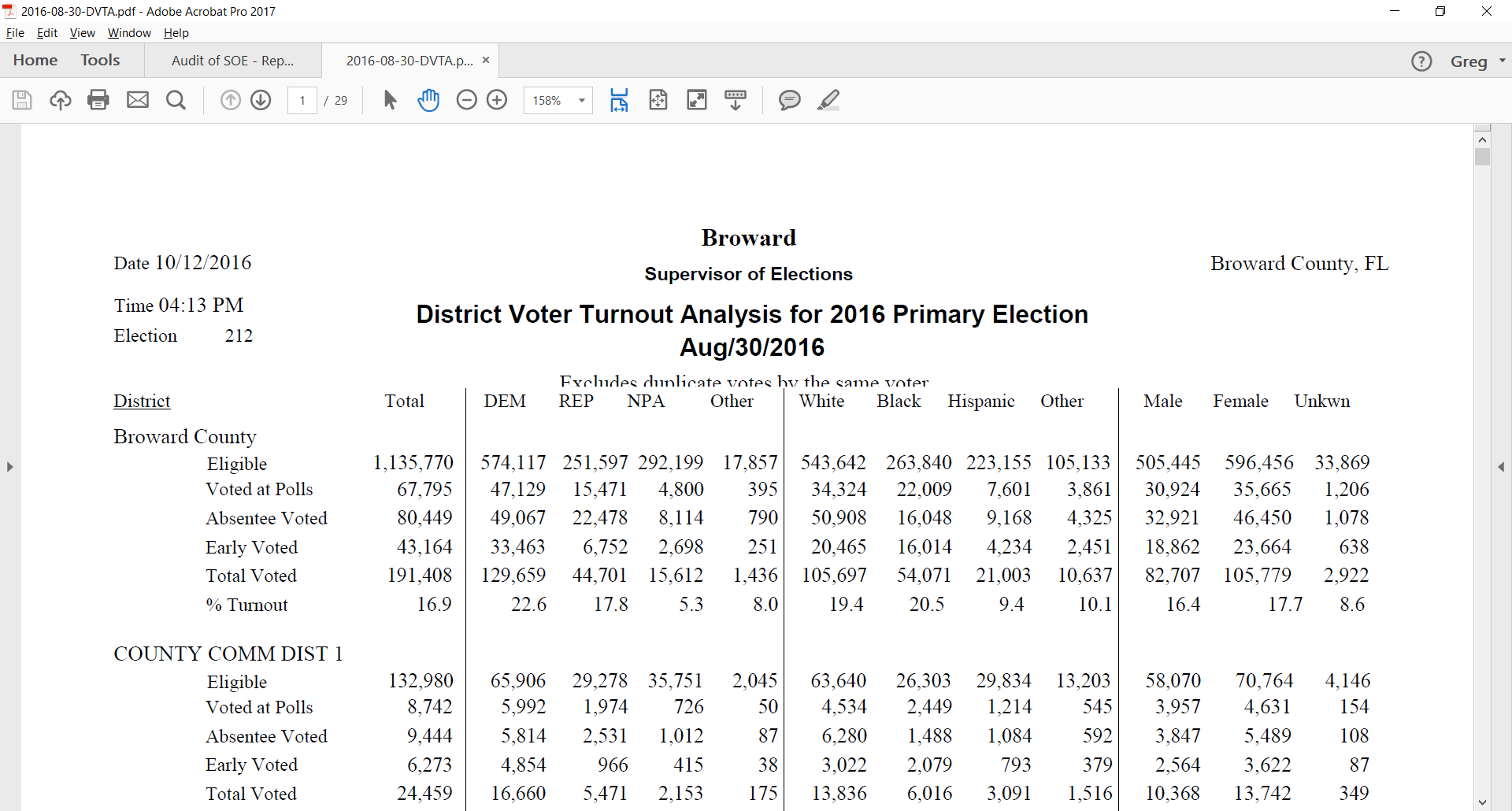 https://www.browardsoe.org/Election-Information/Voter-Statistics/District-Voter-Turnout-Report
2018 Broward Primary Election
In 2018, the Primary Election turnout was 23.8%
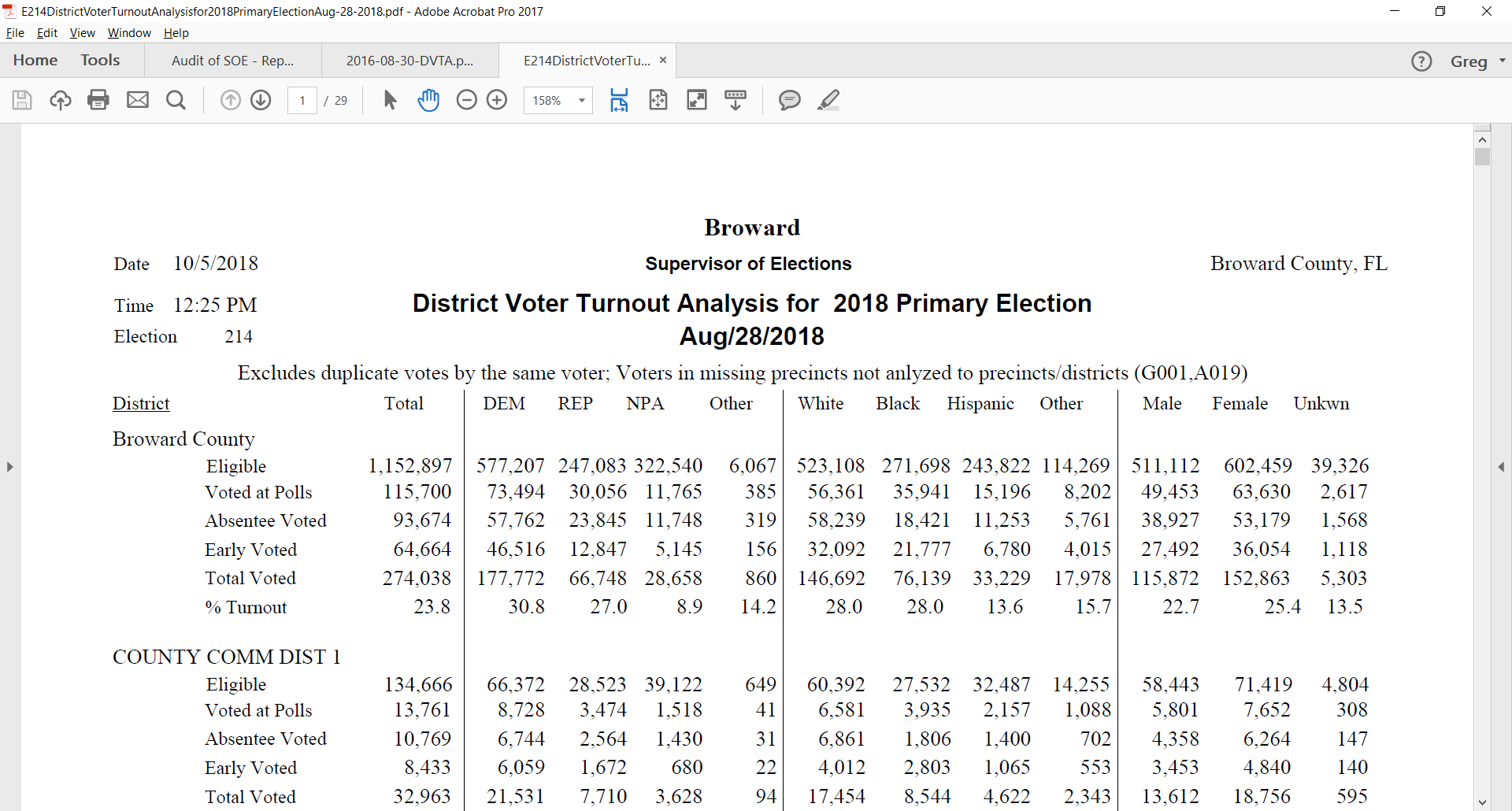 https://www.browardsoe.org/Election-Information/Voter-Statistics/District-Voter-Turnout-Report
2020 Broward Primary Election
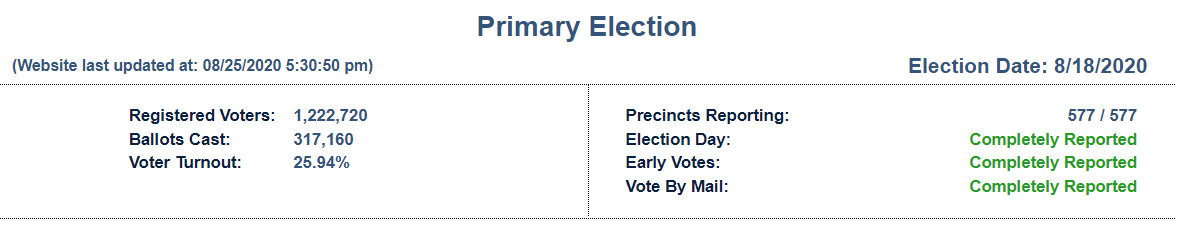 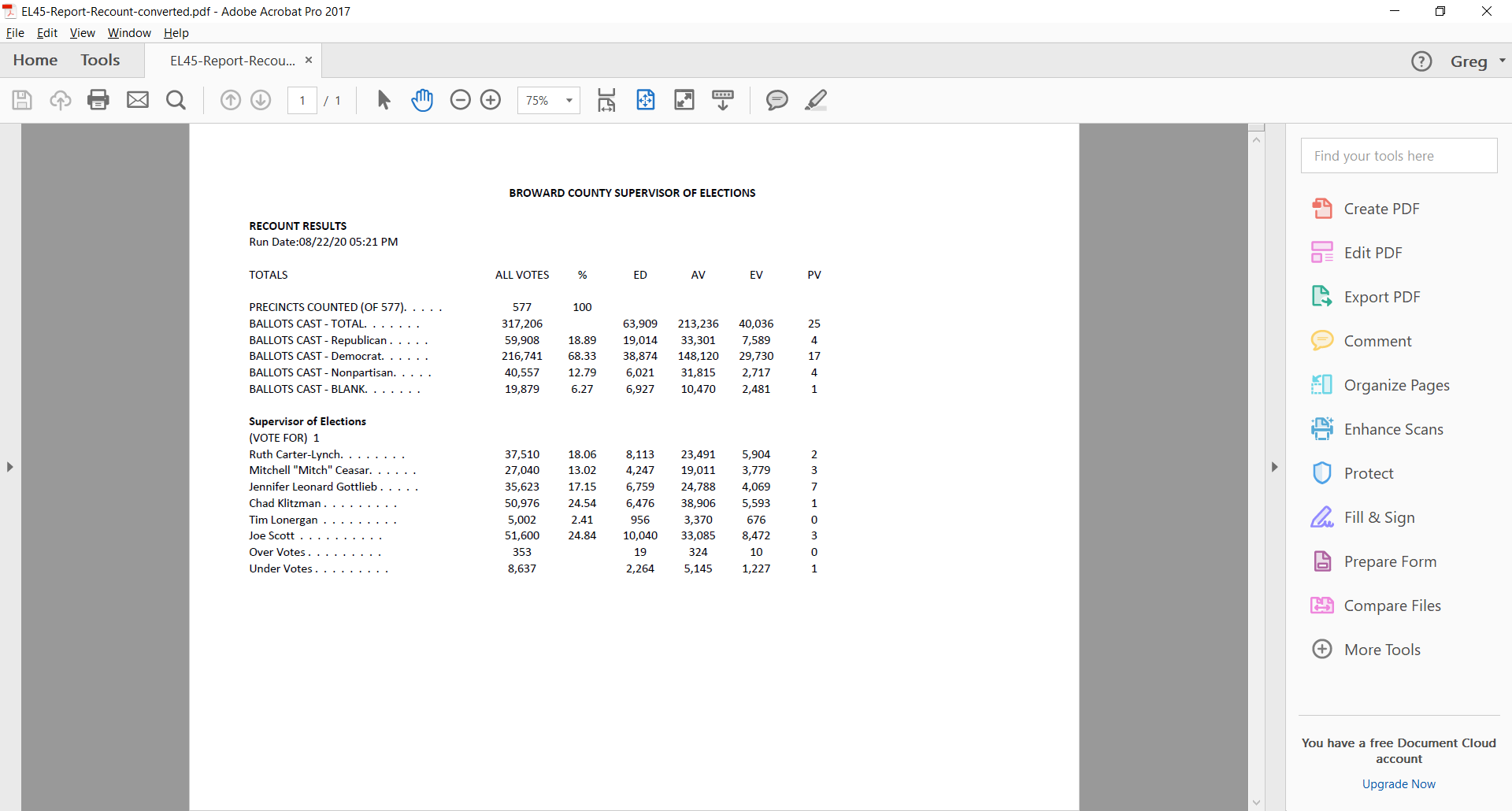 43,122 more voters than in 2018.
https://enr.electionsfl.org/BRO/2703/Summary/Scrolling/Banner/
State Attorney
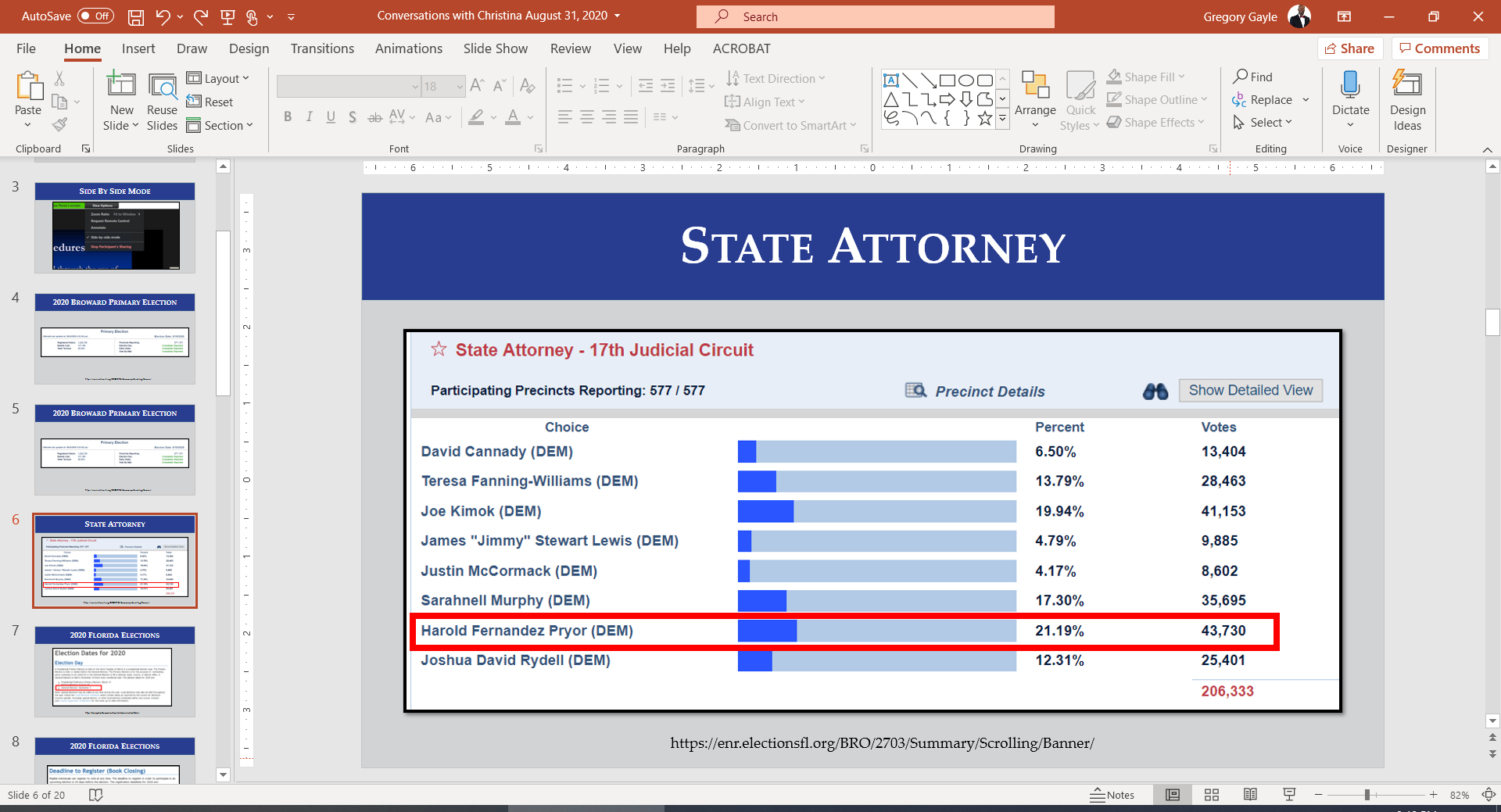 https://enr.electionsfl.org/BRO/2703/Summary/Scrolling/Banner/
Public Defender
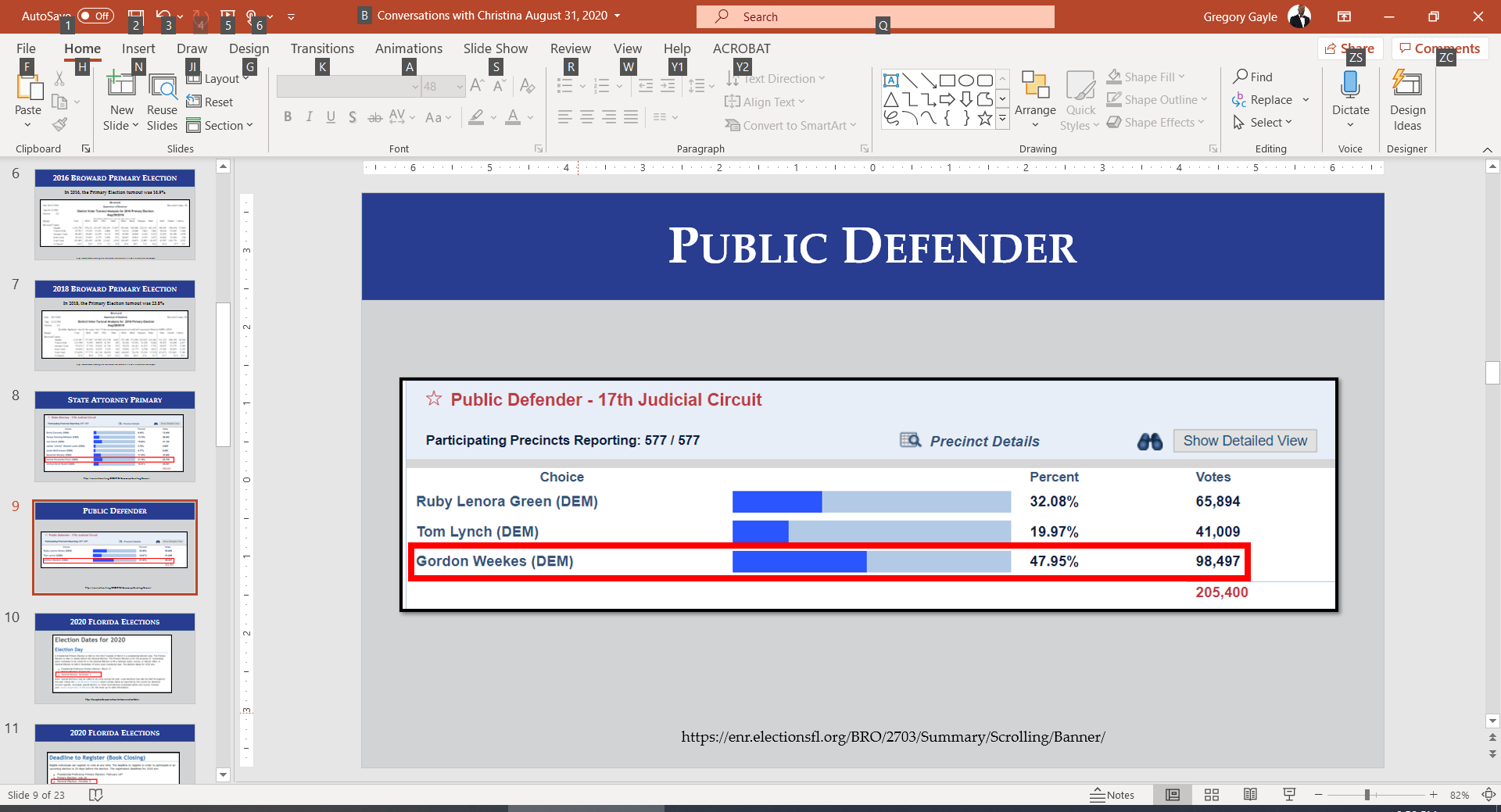 https://enr.electionsfl.org/BRO/2703/Summary/Scrolling/Banner/
State Senator
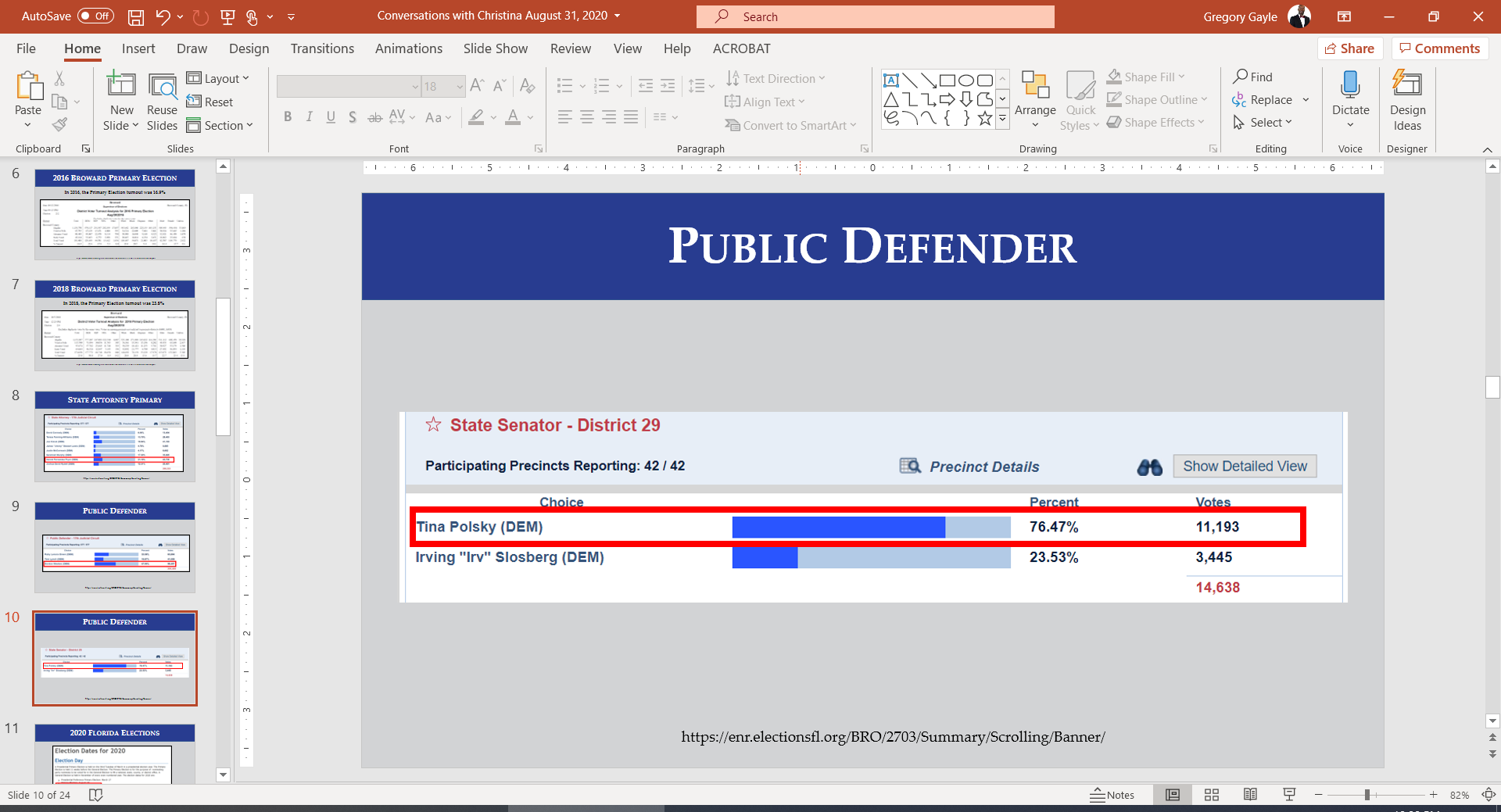 https://enr.electionsfl.org/BRO/2703/Summary/Scrolling/Banner/
State Representative
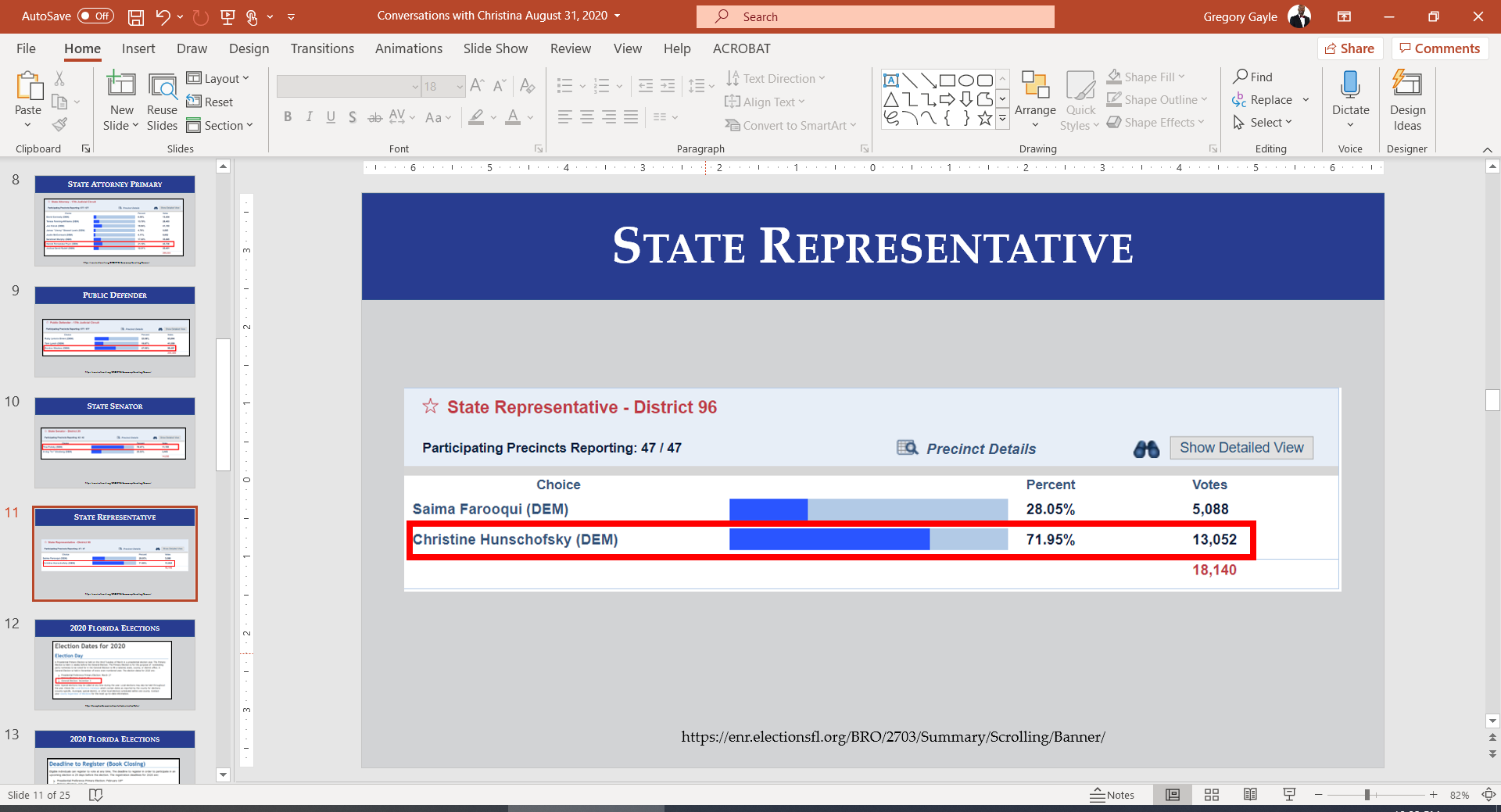 https://enr.electionsfl.org/BRO/2703/Summary/Scrolling/Banner/
Clerk of the Court
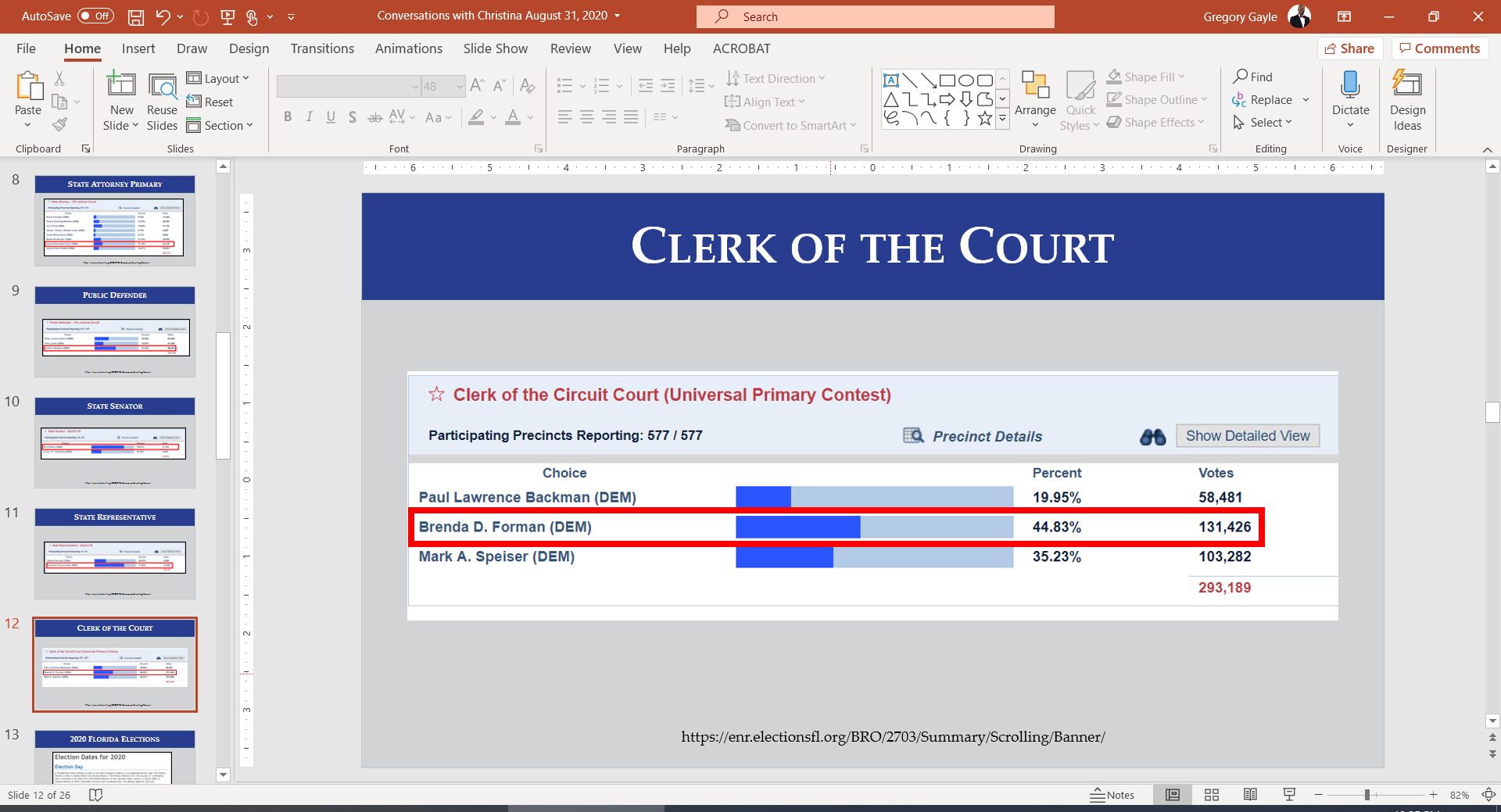 https://enr.electionsfl.org/BRO/2703/Summary/Scrolling/Banner/
Sheriff
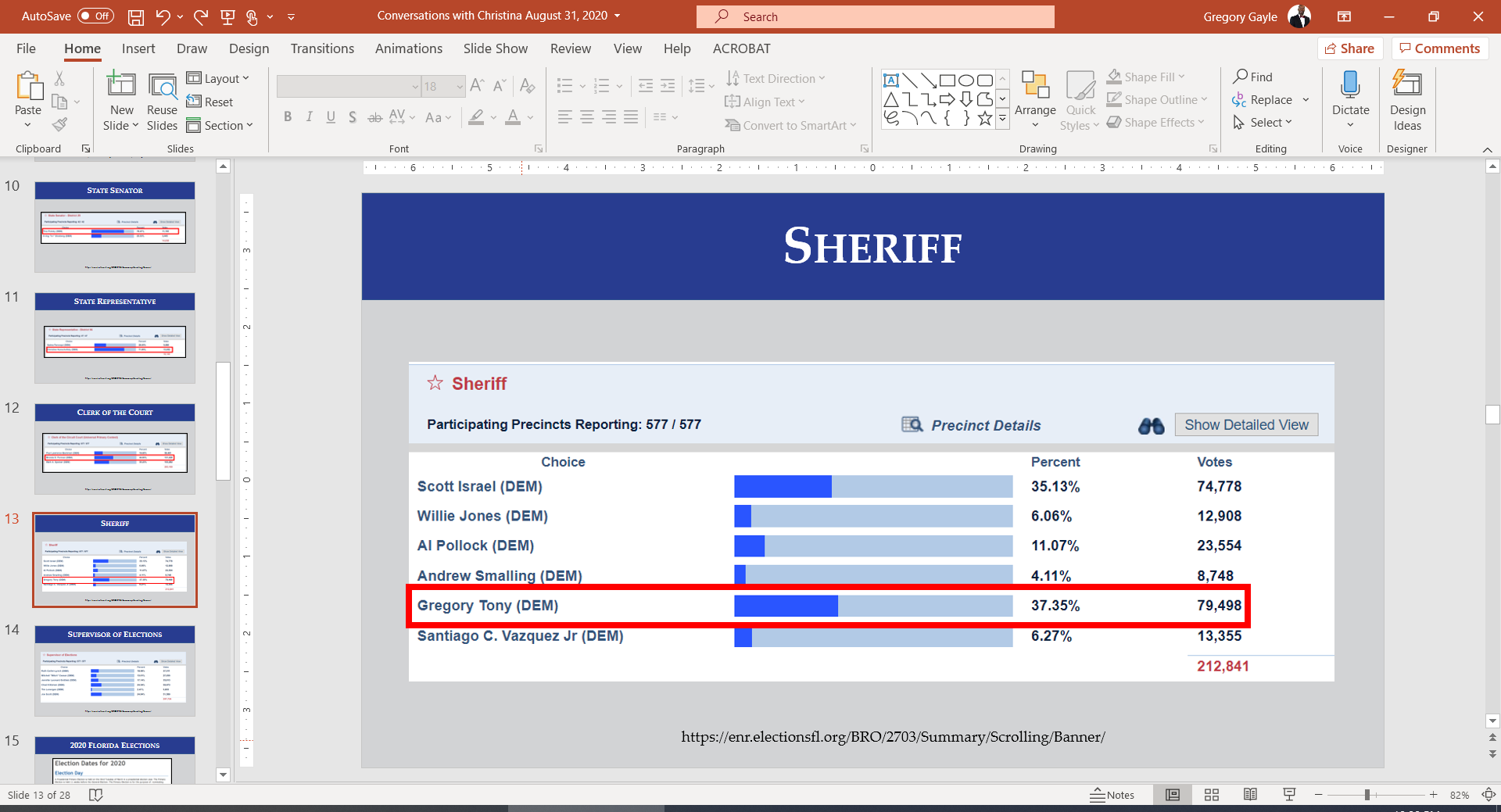 https://enr.electionsfl.org/BRO/2703/Summary/Scrolling/Banner/
Supervisor of Elections
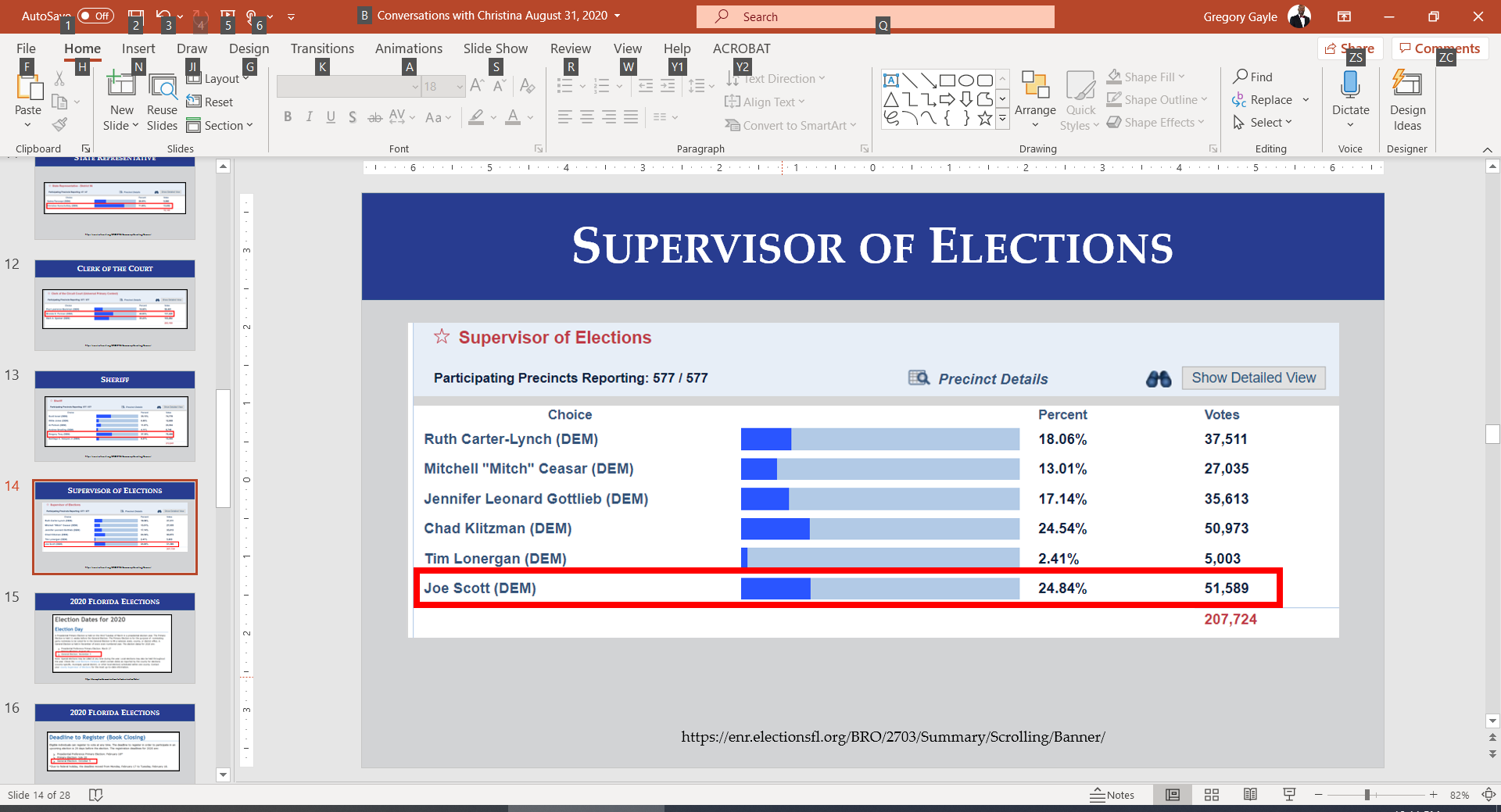 https://enr.electionsfl.org/BRO/2703/Summary/Scrolling/Banner/
School Board
There will be a runoff on Nov 3, 2020.
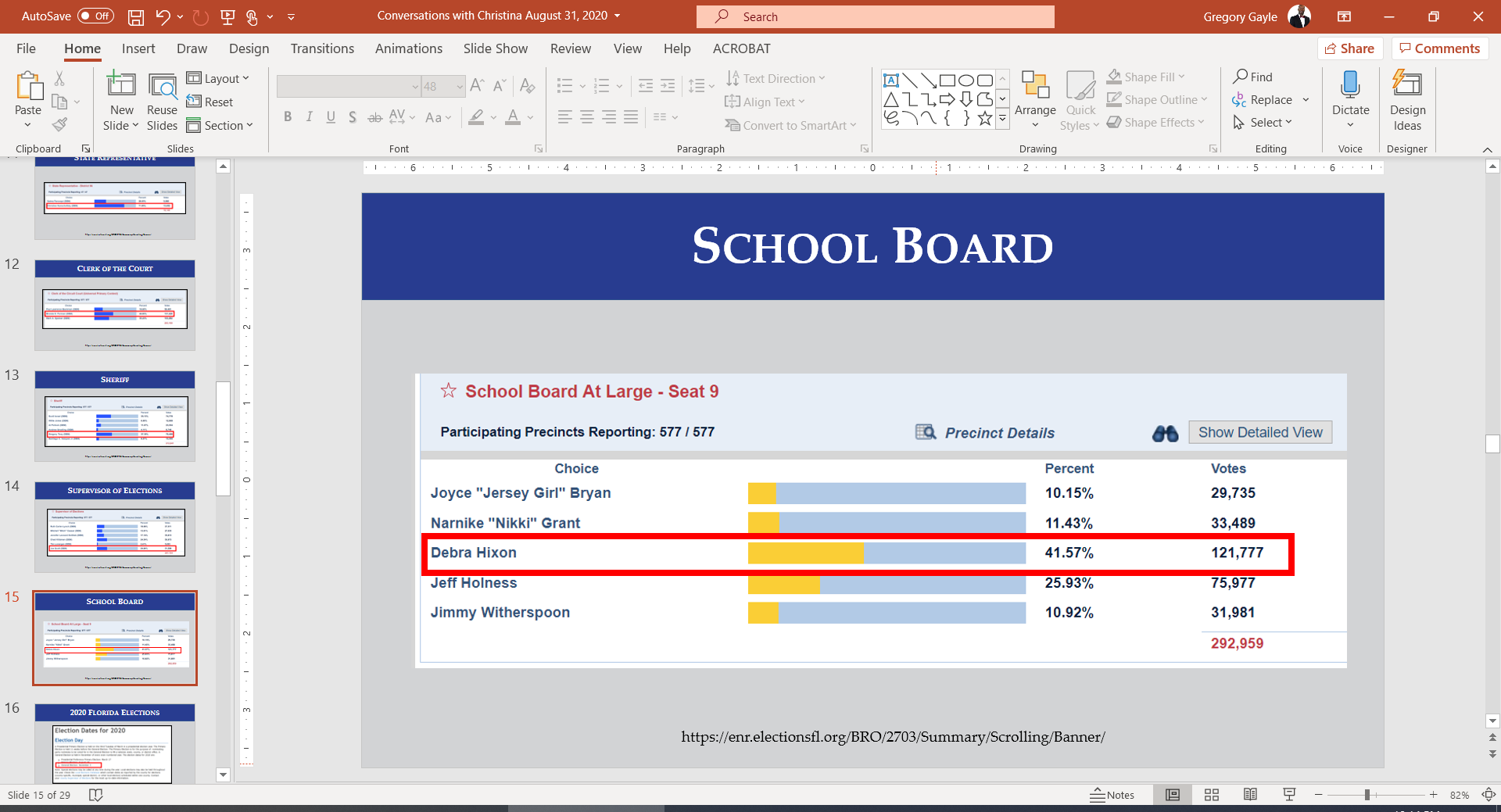 https://enr.electionsfl.org/BRO/2703/Summary/Scrolling/Banner/
2020 Florida Elections
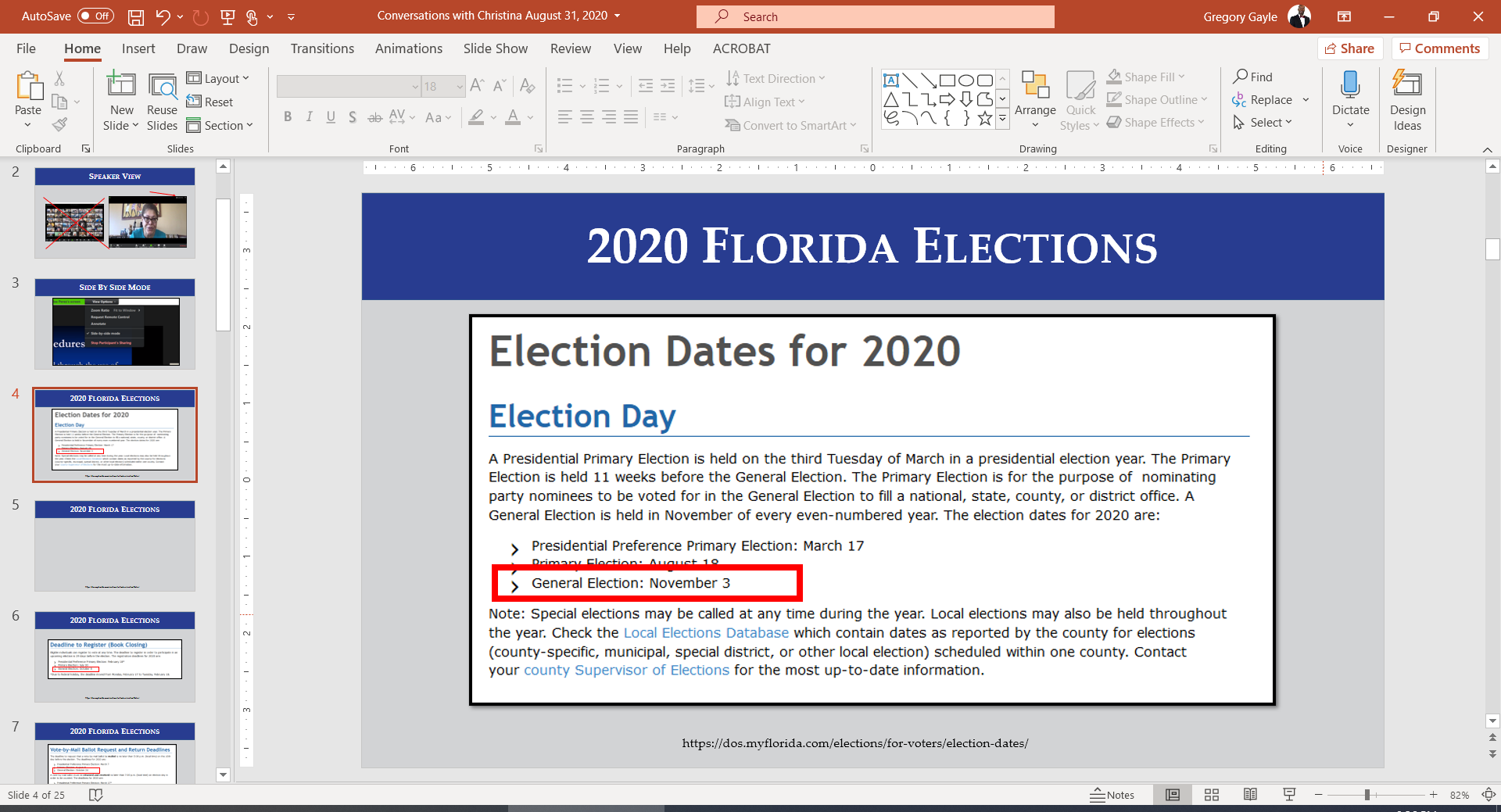 https://dos.myflorida.com/elections/for-voters/election-dates/
2020 Florida Elections
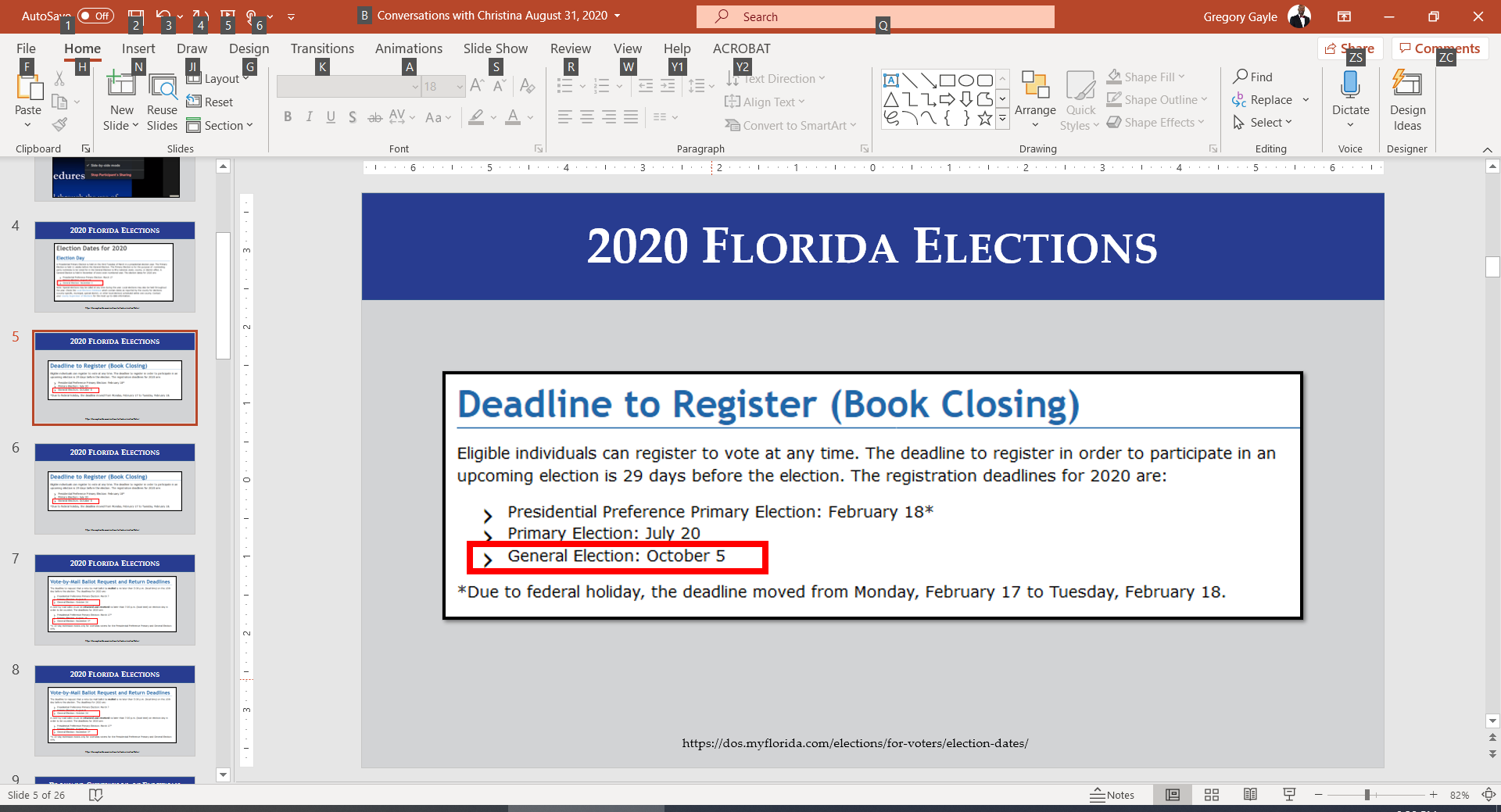 https://dos.myflorida.com/elections/for-voters/election-dates/
2020 Florida Elections
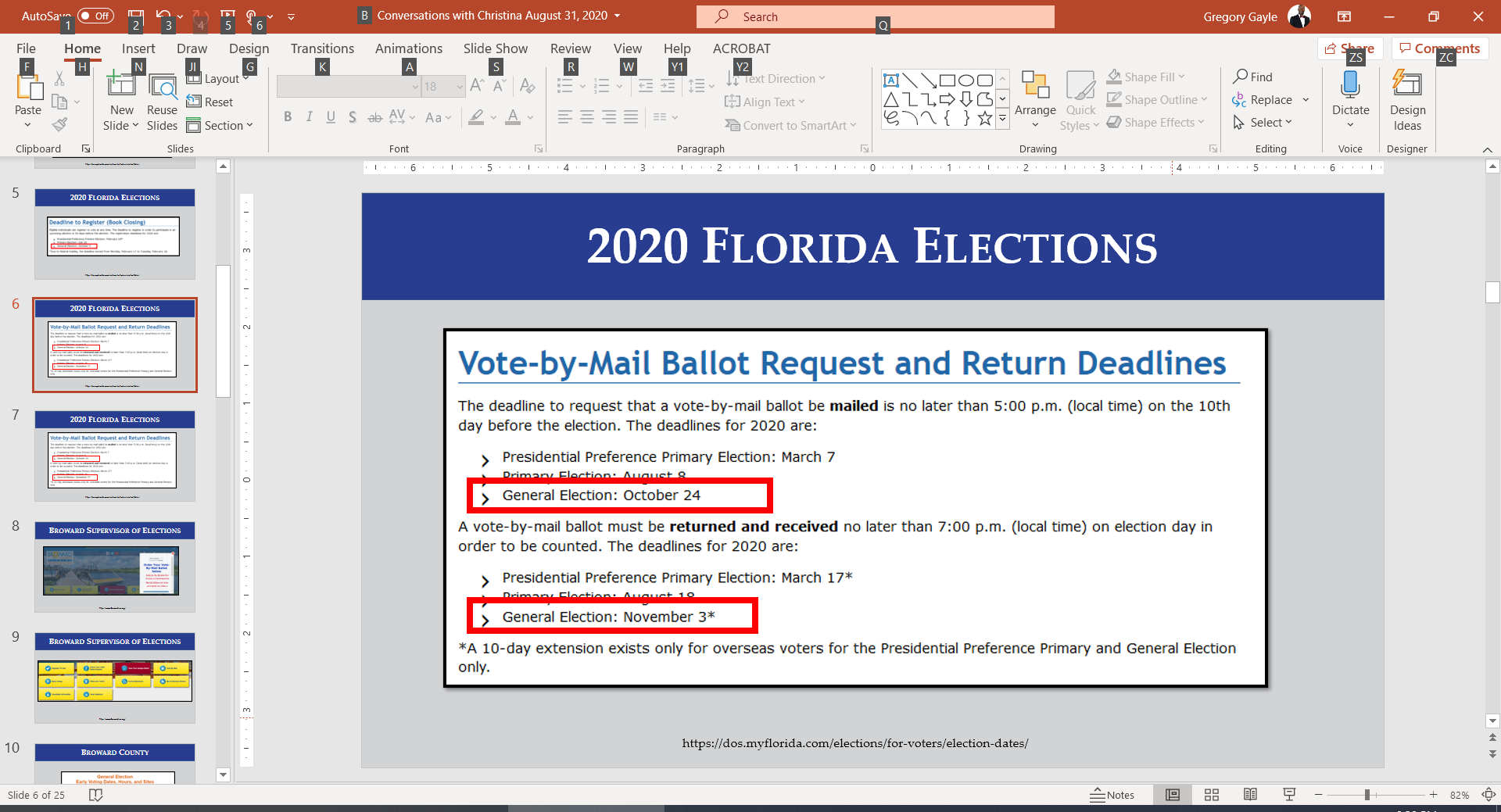 https://dos.myflorida.com/elections/for-voters/election-dates/
Broward Supervisor of Elections
www.browardsoe.org/
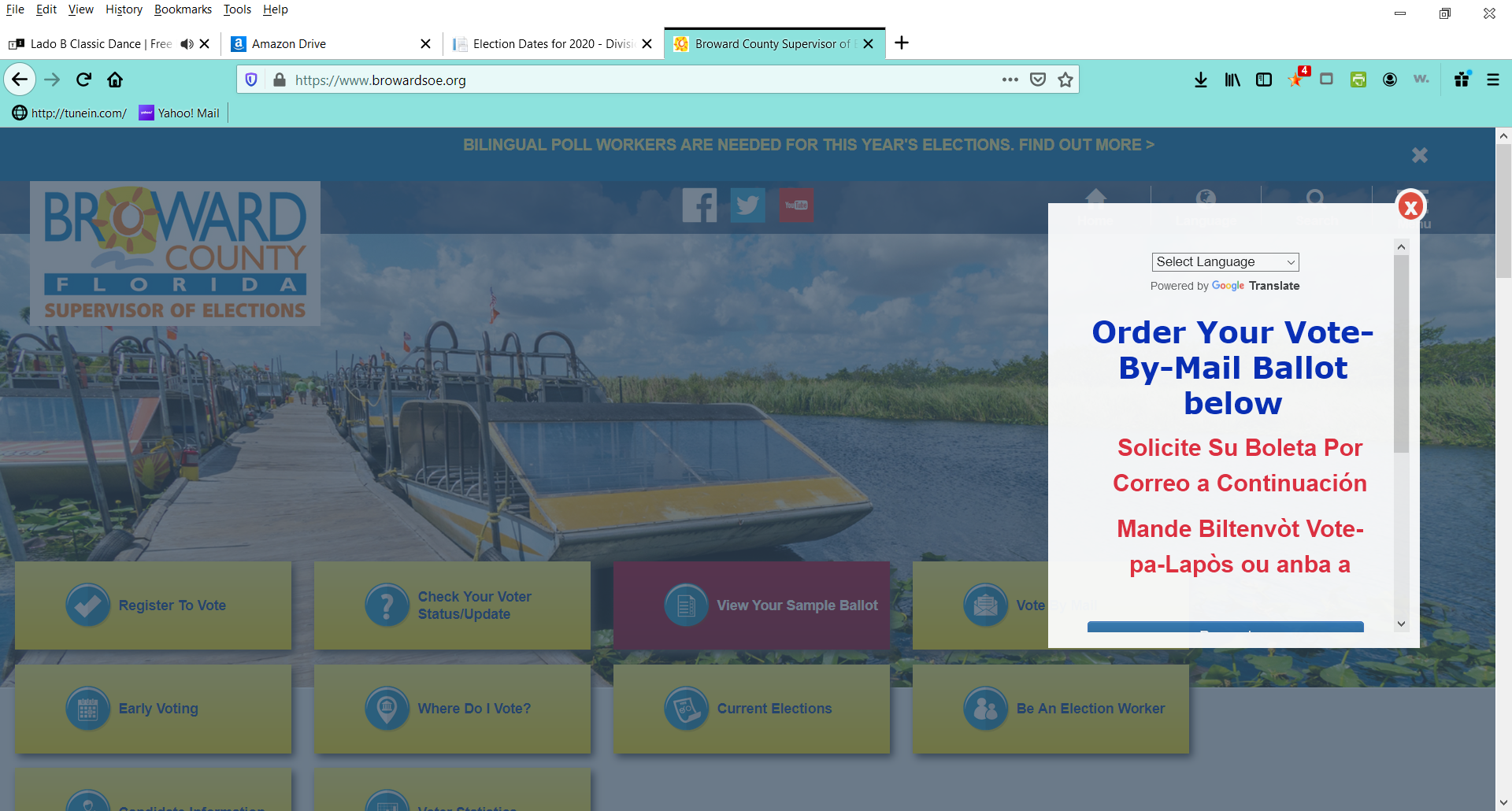 Broward Supervisor of Elections
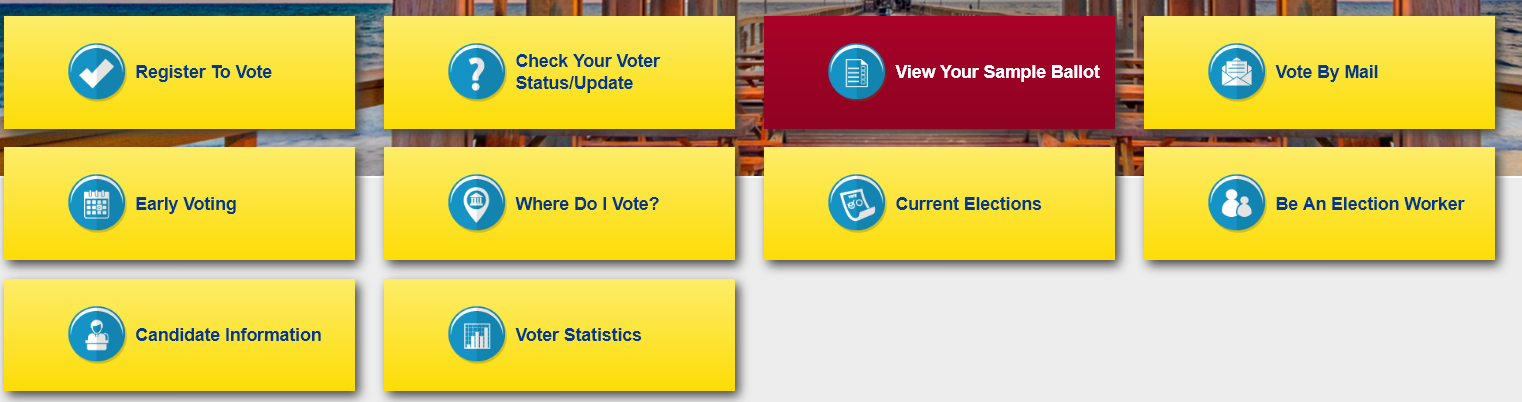 https://www.browardsoe.org/
Broward County
There are 14 days for early voting.
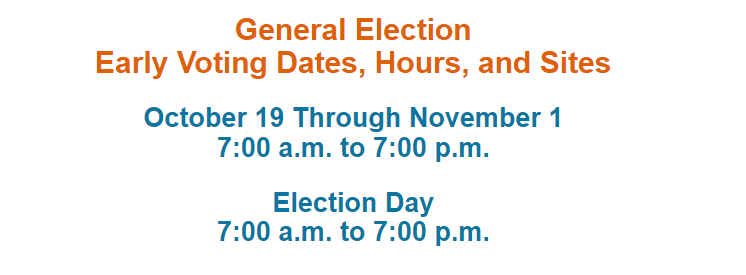 https://www.browardsoe.org/
Broward County Early Voting
There are 22 early voting sites in Broward County.
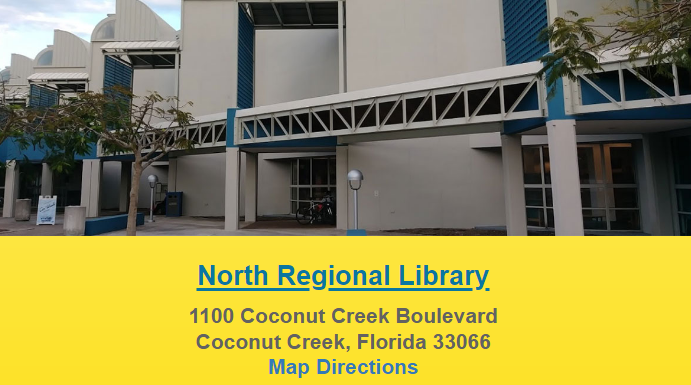 https://www.browardsoe.org/
Sample Ballot
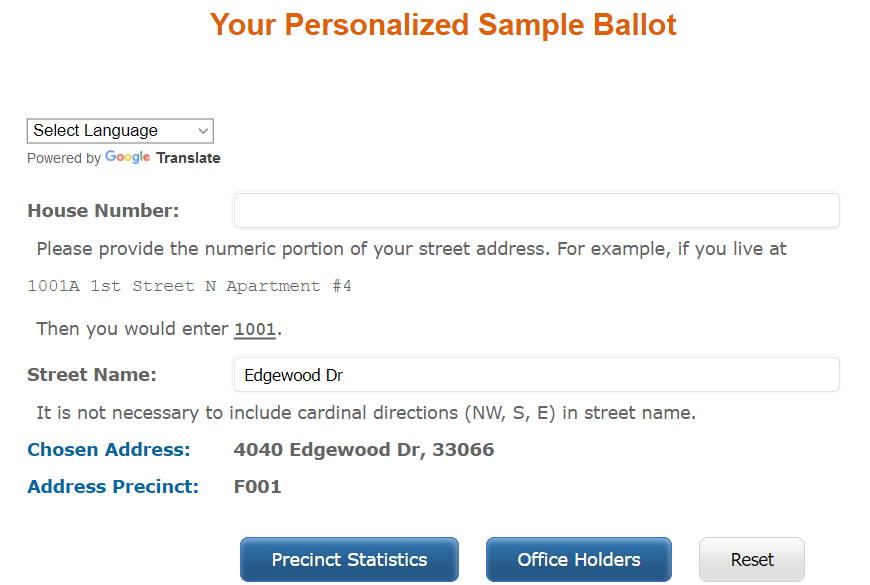 https://www.browardsoe.org/
Sample Ballot
On election day, you can only vote at your polling location.
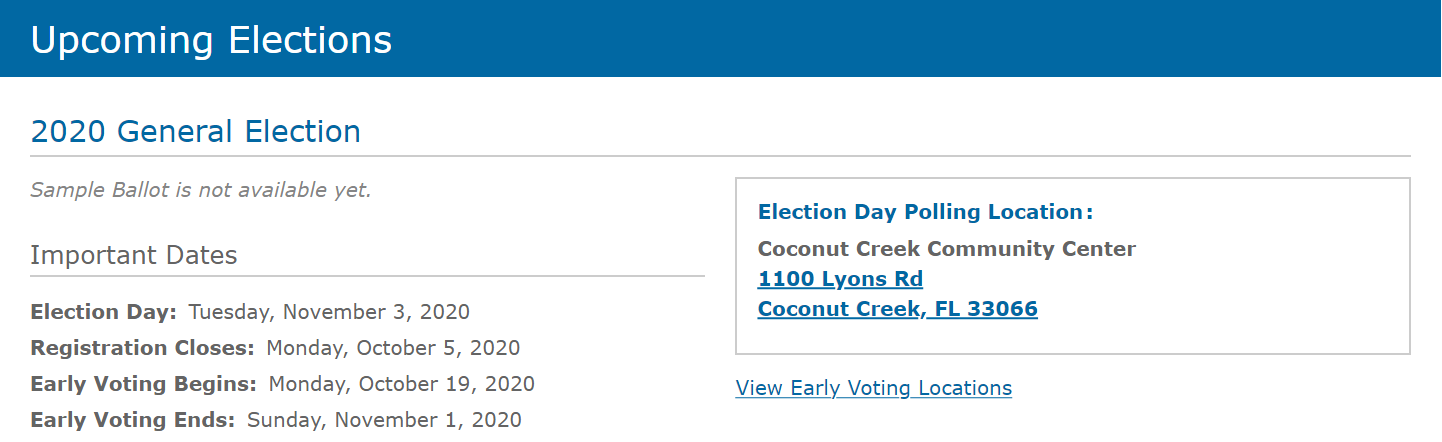 https://www.browardsoe.org/
Constitutional Amendments
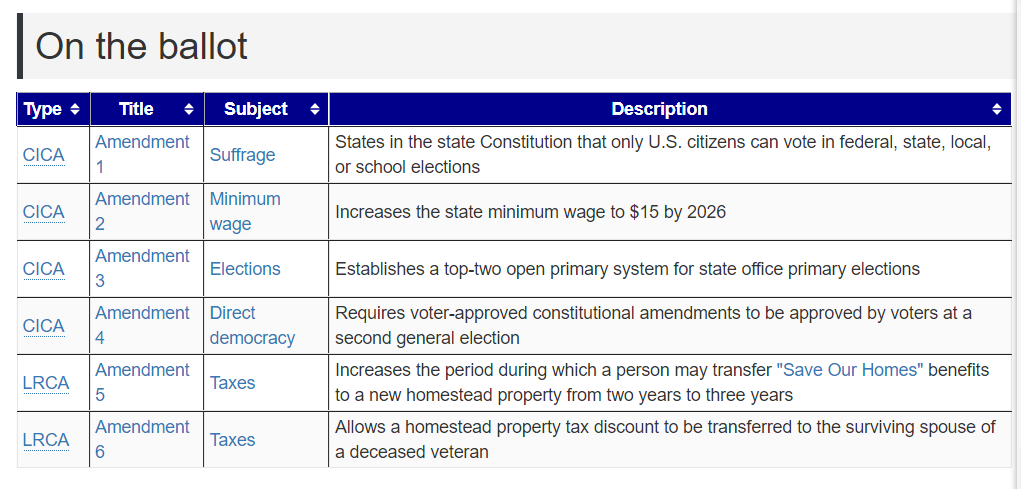 https://ballotpedia.org/Florida_2020_ballot_measures
City Charter Amendments
https://www.google.com/url?sa=t&rct=j&q=&esrc=s&source=web&cd=&ved=2ahUKEwjz-dCF8tXrAhXDmVkKHb-XAqcQFjACegQIARAB&url=https%3A%2F%2Fcoconutcreek.net%2Fdocs%2Fdefault-source%2Fclerkdocs%2F2020-referendum-questions.pdf%3Fsfvrsn%3De7ecc18a_2%3D&usg=AOvVaw1G_O9QaGWqu057cjocilZK
City Charter Amendments
https://www.google.com/url?sa=t&rct=j&q=&esrc=s&source=web&cd=&ved=2ahUKEwjz-dCF8tXrAhXDmVkKHb-XAqcQFjACegQIARAB&url=https%3A%2F%2Fcoconutcreek.net%2Fdocs%2Fdefault-source%2Fclerkdocs%2F2020-referendum-questions.pdf%3Fsfvrsn%3De7ecc18a_2%3D&usg=AOvVaw1G_O9QaGWqu057cjocilZK
Questions
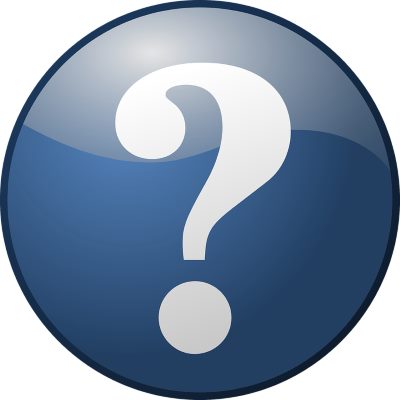 Goodnight
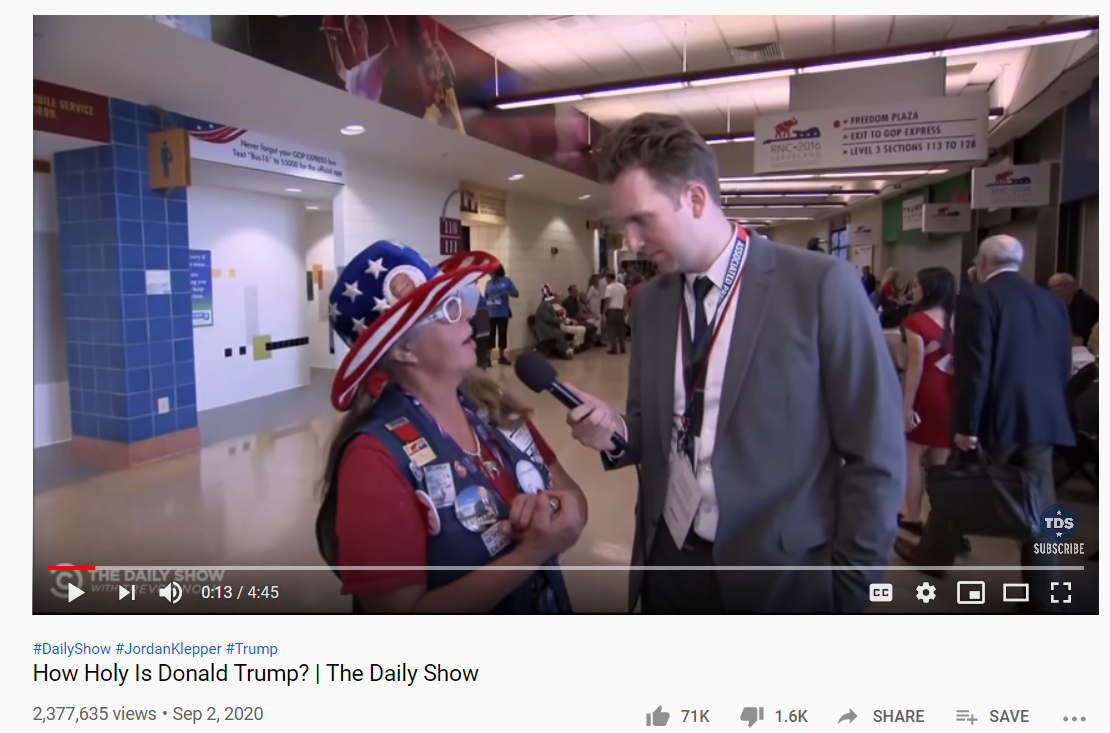 https://www.youtube.com/watch?v=kAgTZSJ4jo8